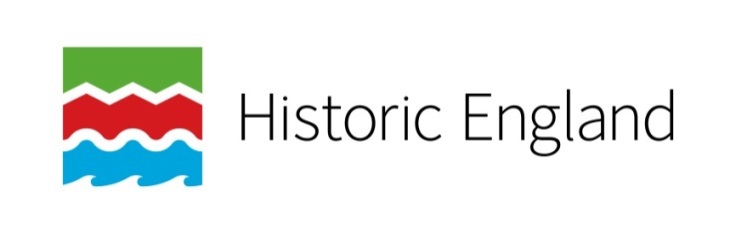 Case Study : Shearbridge Mosque

Learning Aims
To explore the story of a building through changes in its appearance and use over time through four enquiries :
Outcomes 
Pupils will draw inferences about the extent of change at Shearbridge Road Mosque by looking at the outside of the building.
Pupils will draw further inferences about the extent of change at Shearbridge Road Mosque by looking at the inside of the building.
Pupils will prepare presentations about the history of the Shearbridge Road Mosque using additional evidence.
Pupils will identify the relative strength or importance of links between the history of the Shearbridge Road Mosque and the history of Bradford as a whole.

This activity relates to the ‘https://historicengland.org.uk/services-skills/education/teaching-activities/stories-in-stone-shearbridge-mosque’ Teaching Activity
A Case Study: Shearbridge Mosque
Overarching Enquiry Question:  How much has our building on Shearbridge Road changed and stayed the same since it opened?

Lesson Plans 
This sequence of activities models how an historic site identified on the interactive map of Bradford as part of the Teaching Activity: Stories in Stone - Shearbridge Road Mosque Case Study could be used as the focus of local visits and the study of local history at KS1, 2 and 3.

Background Knowledge 
The chosen building was originally opened in Art Nouveau style as a United Methodist Church with an attached Sunday school.
It became a mosque in the mid 1970s and has since been altered internally with additional extensions to the exterior.
As a building it has been transformed from a Non-Conformist chapel in a working class area of Bradford to a mosque attended by Muslims of mostly Pakistani descent As such it represents some of the social and cultural changes that have so altered Bradford since industrialisation.

(Other buildings identified on the interactive map could be treated as a focus of study in the same way.)
Enquiry One
What can we infer about this building by looking at it from the outside?
Minaret and tower over main entrance
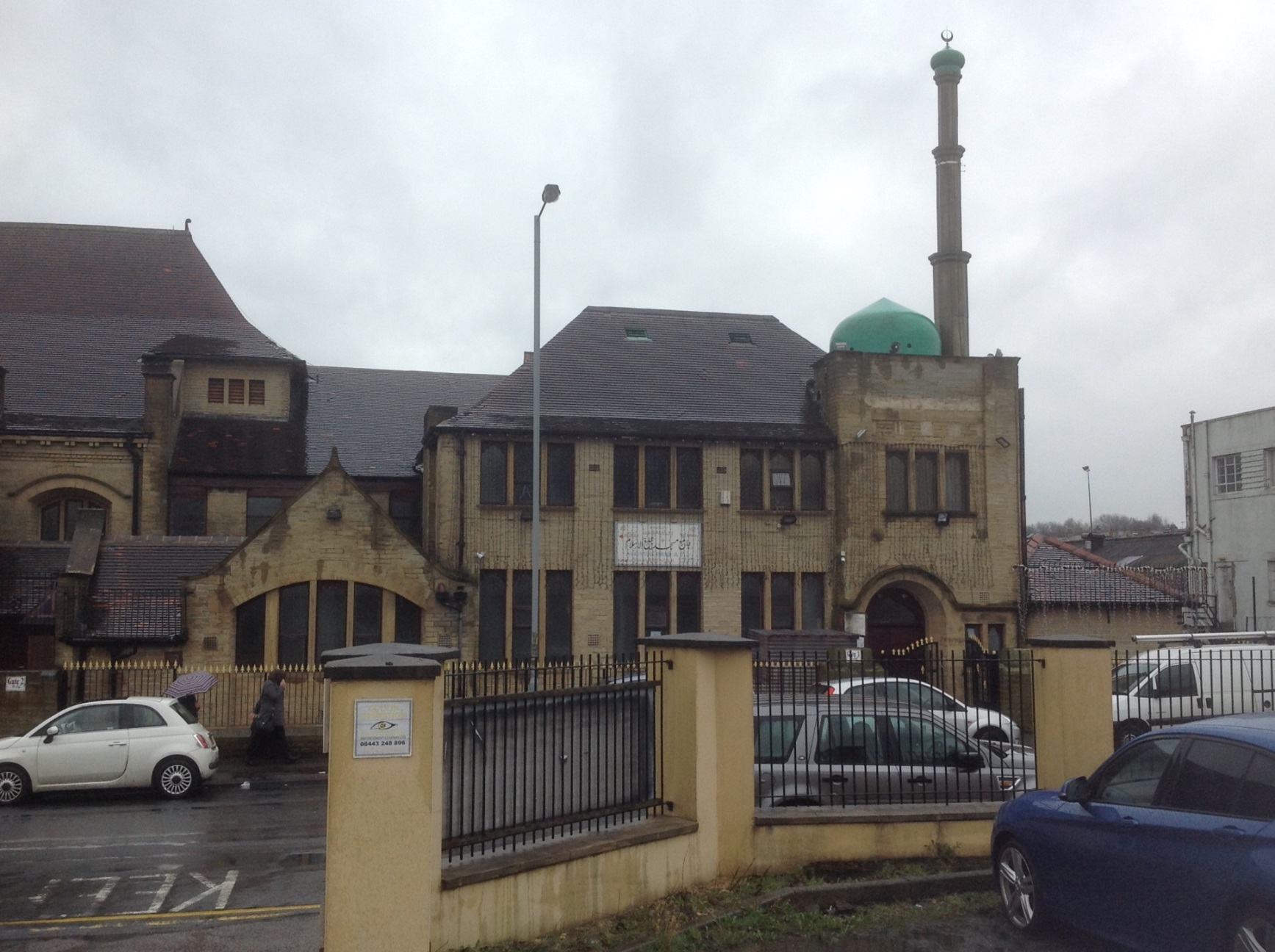 Former church entrance
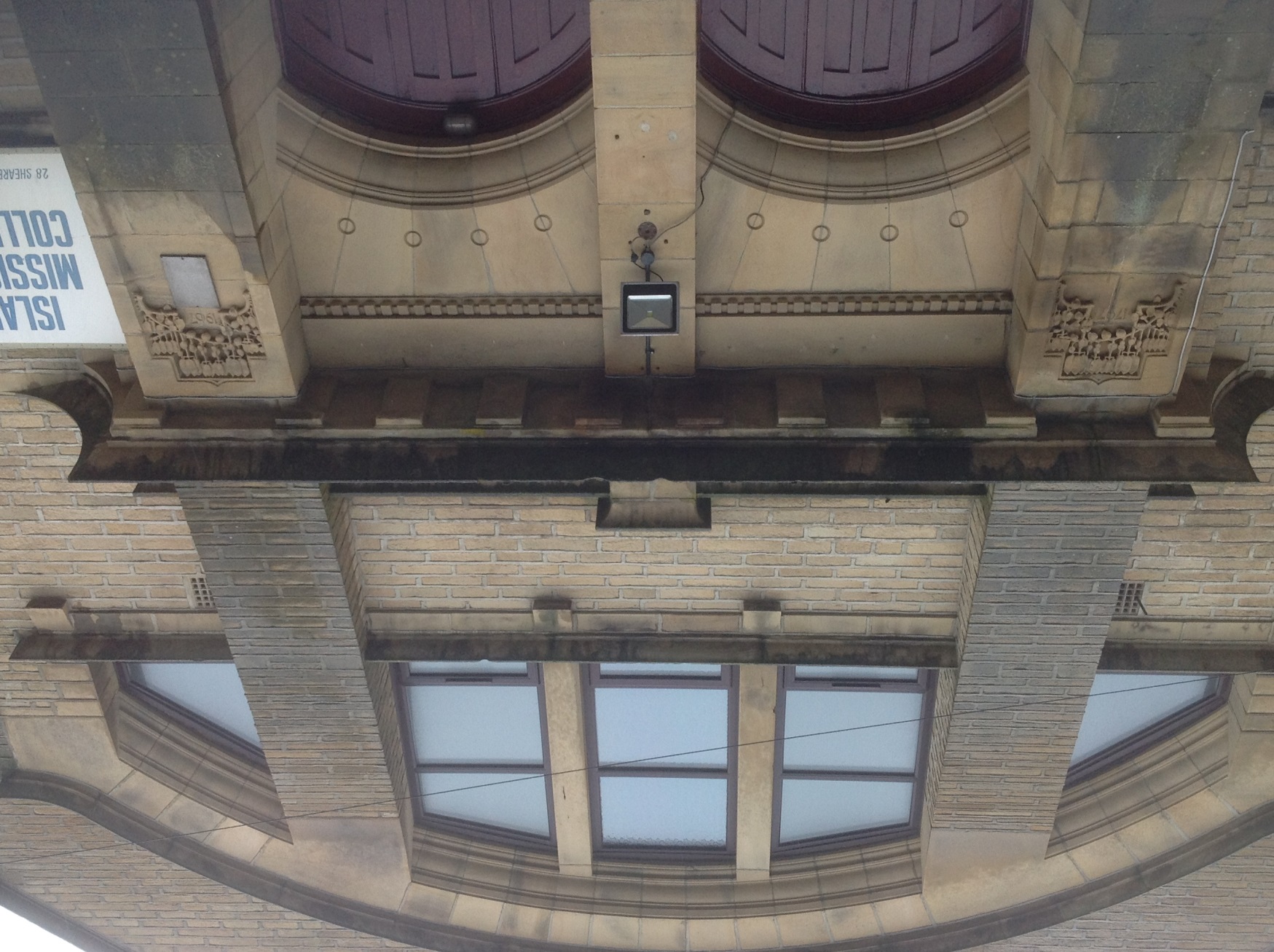 Date of 1797 inscribed on pillar
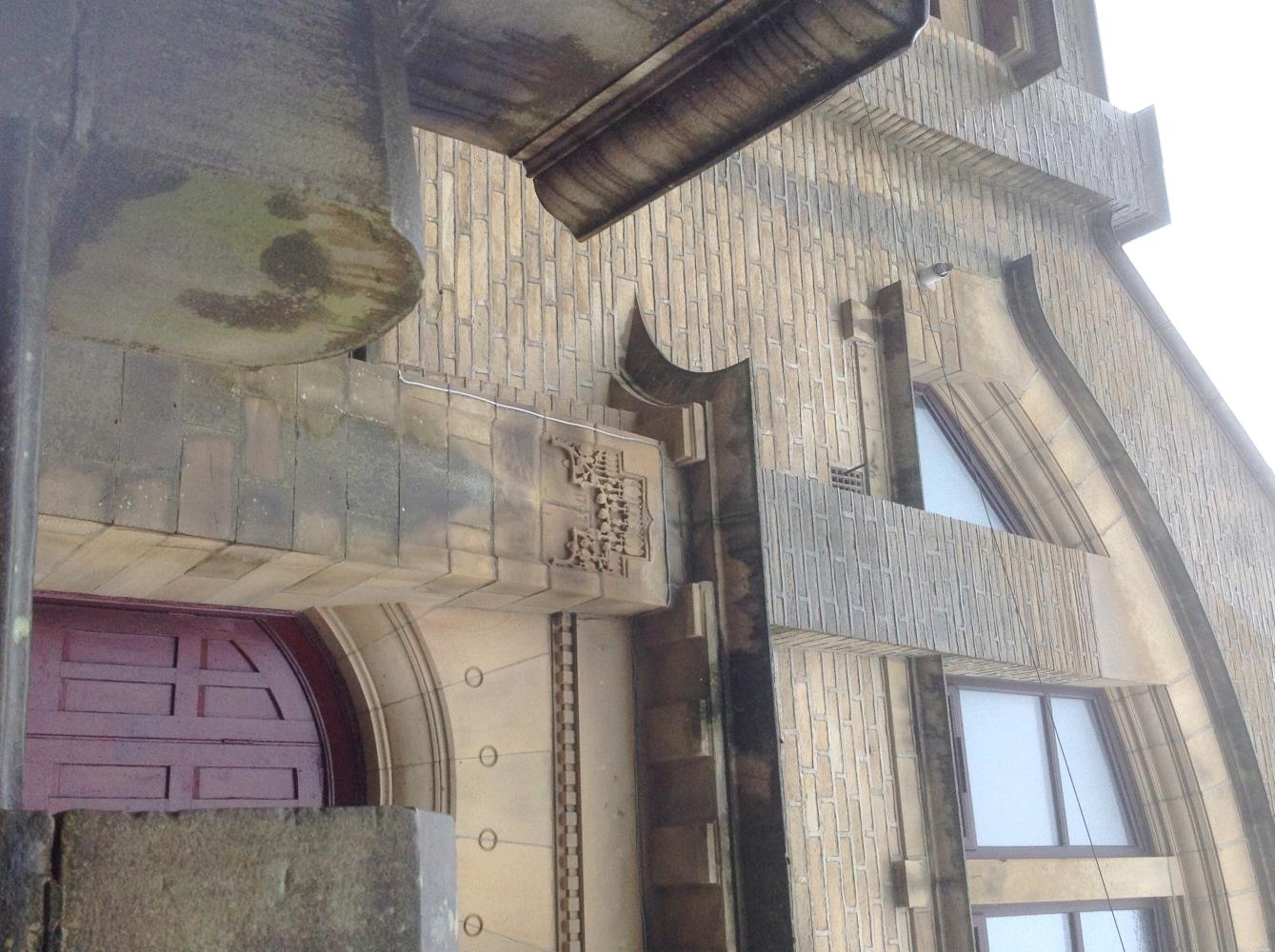 1797
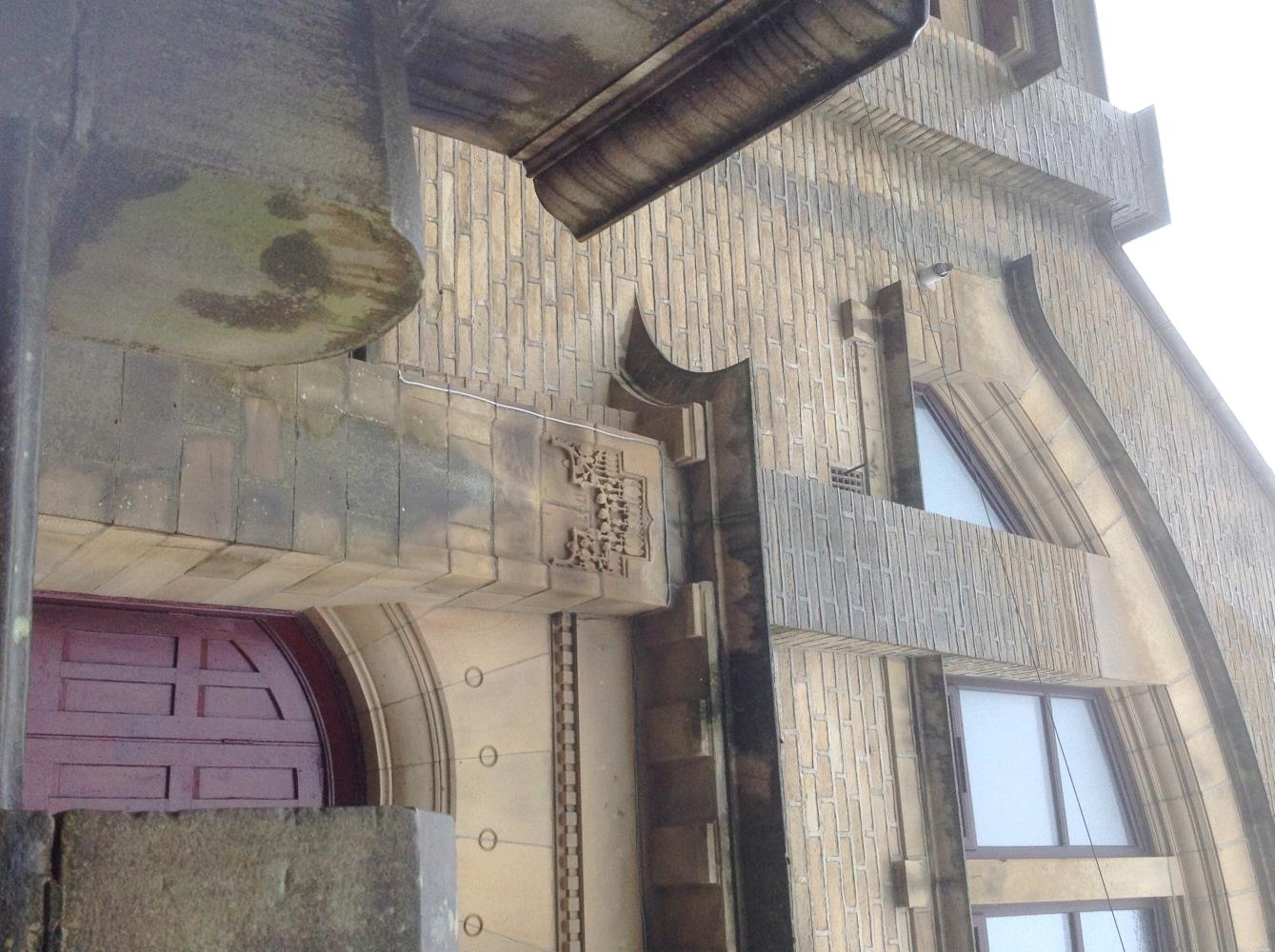 Date of 1907 inscribed on pillar
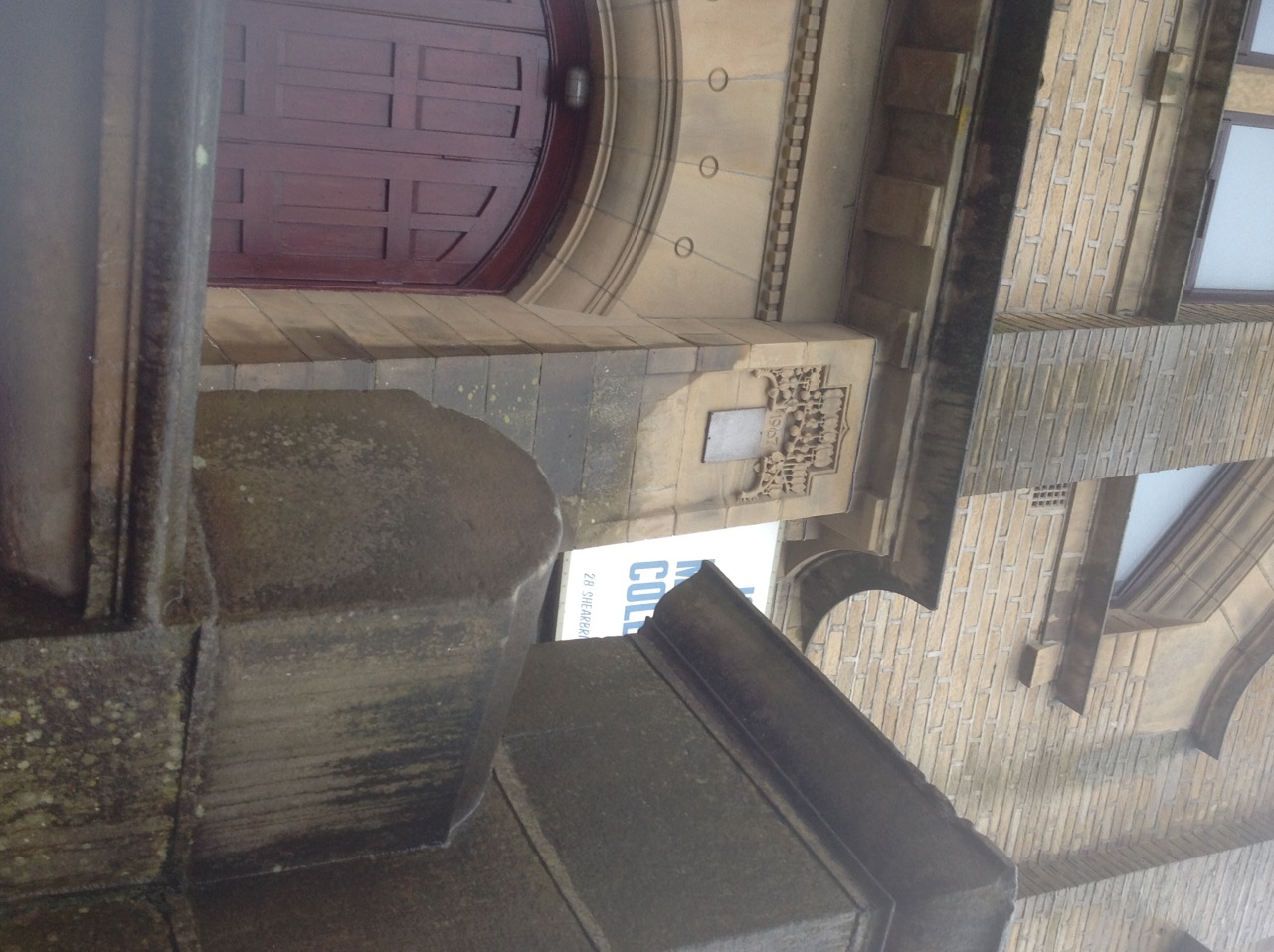 1907
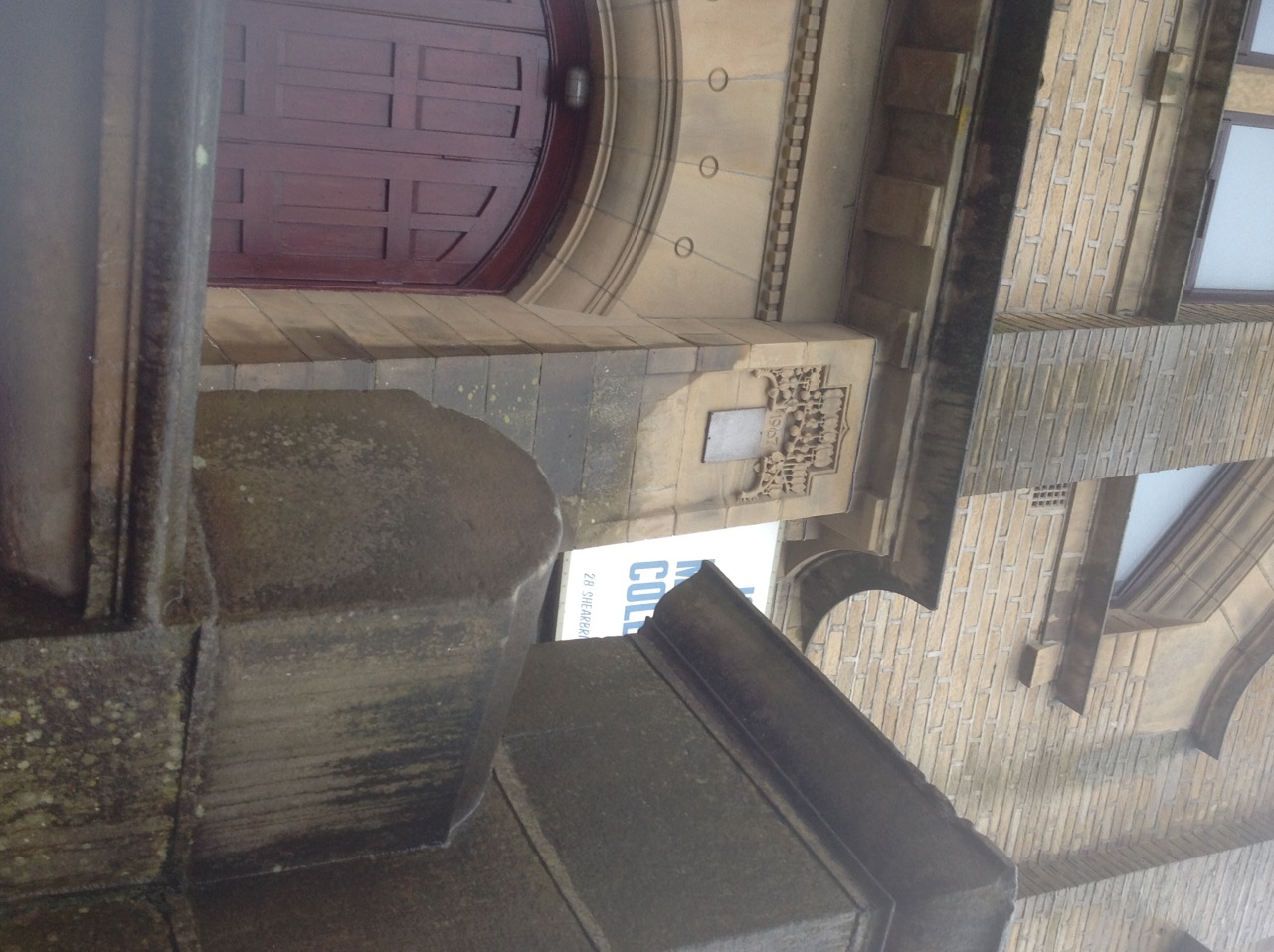 Large sign on outside wall
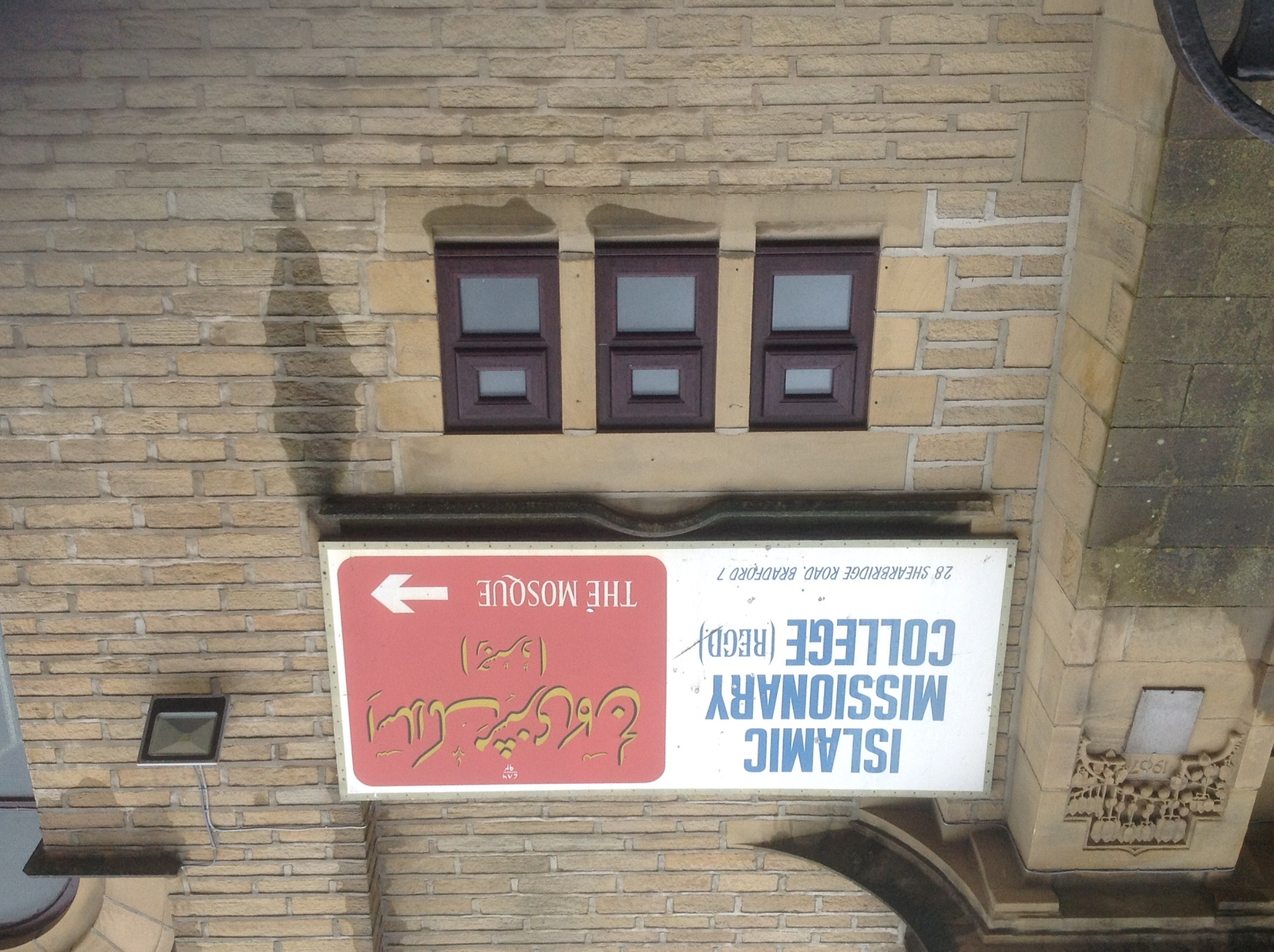 “BRANCH  No 11” inscribed over outside door
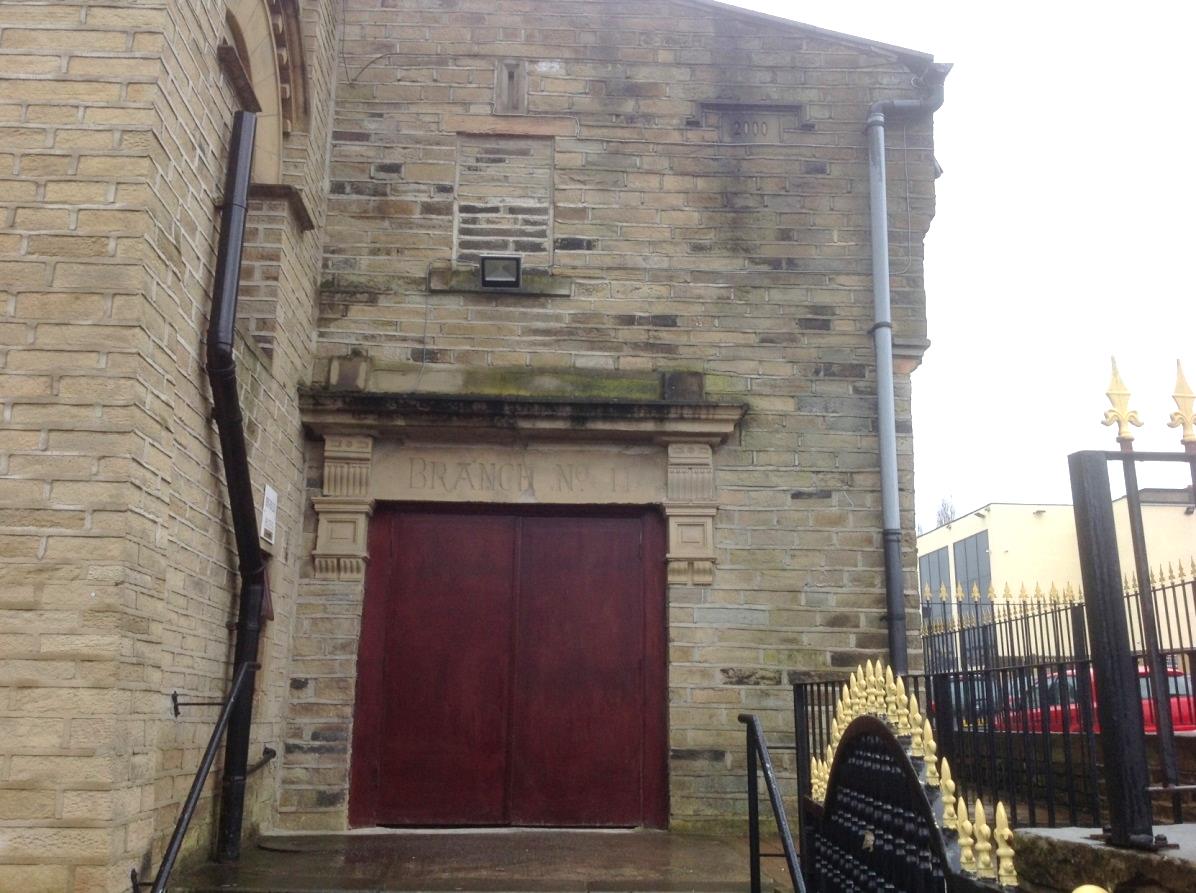 Branch No 11
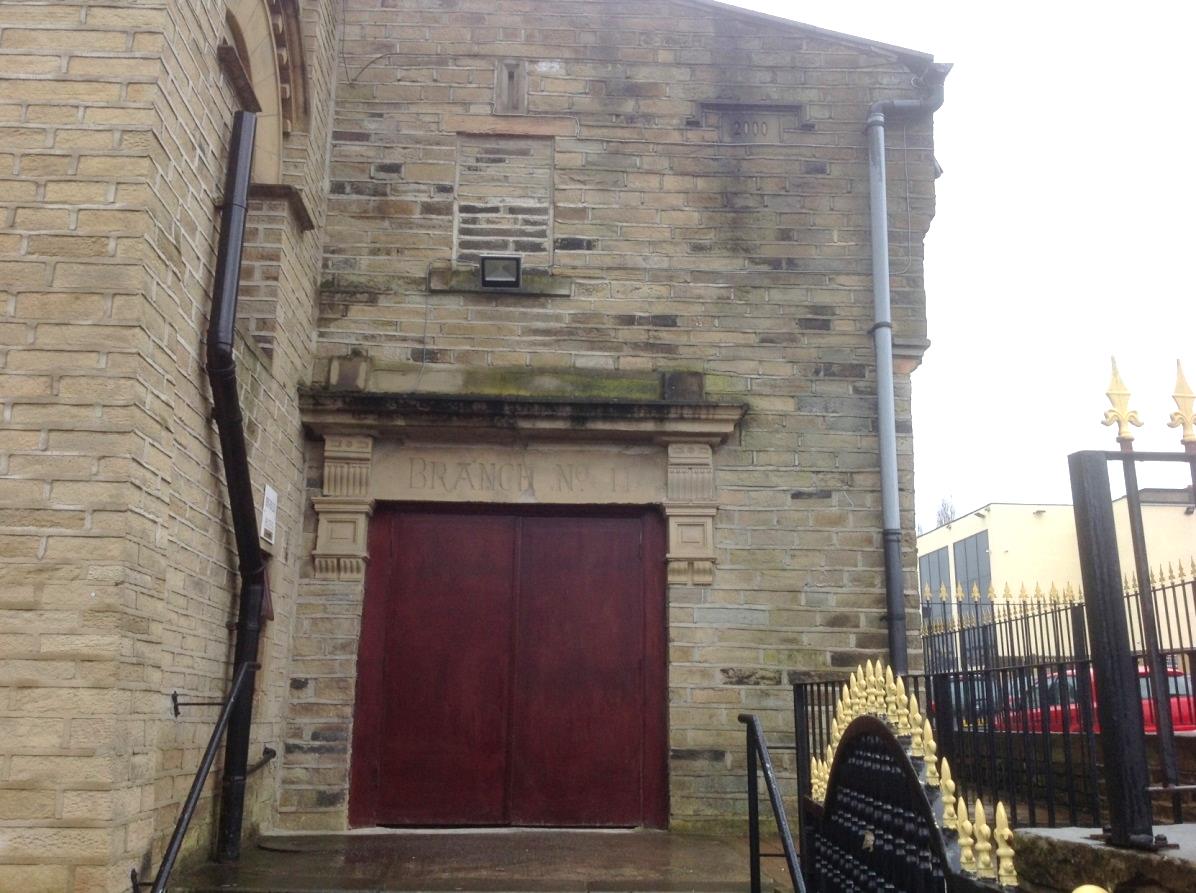 Date 2000 inscribed on outside wall
2000
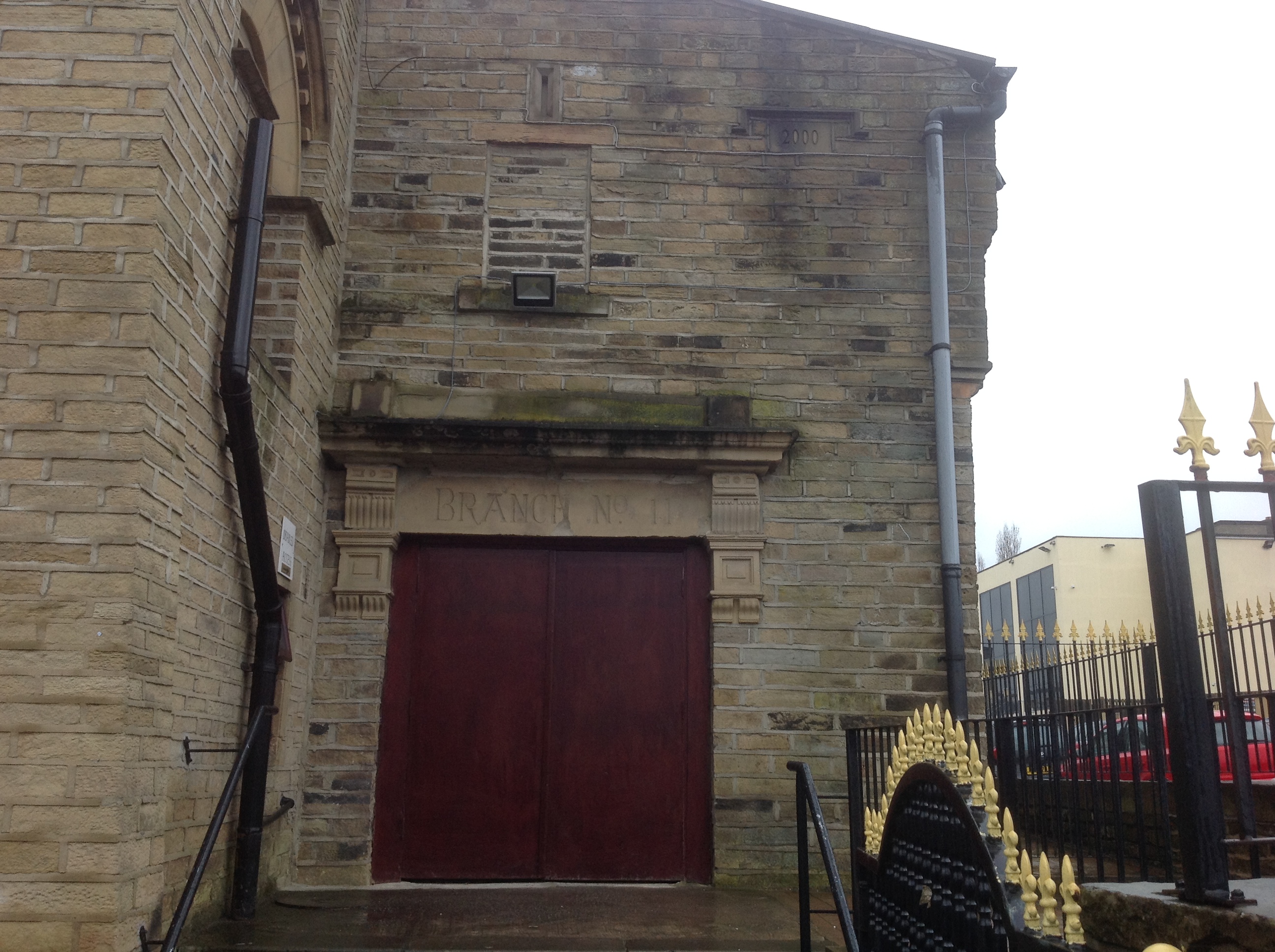 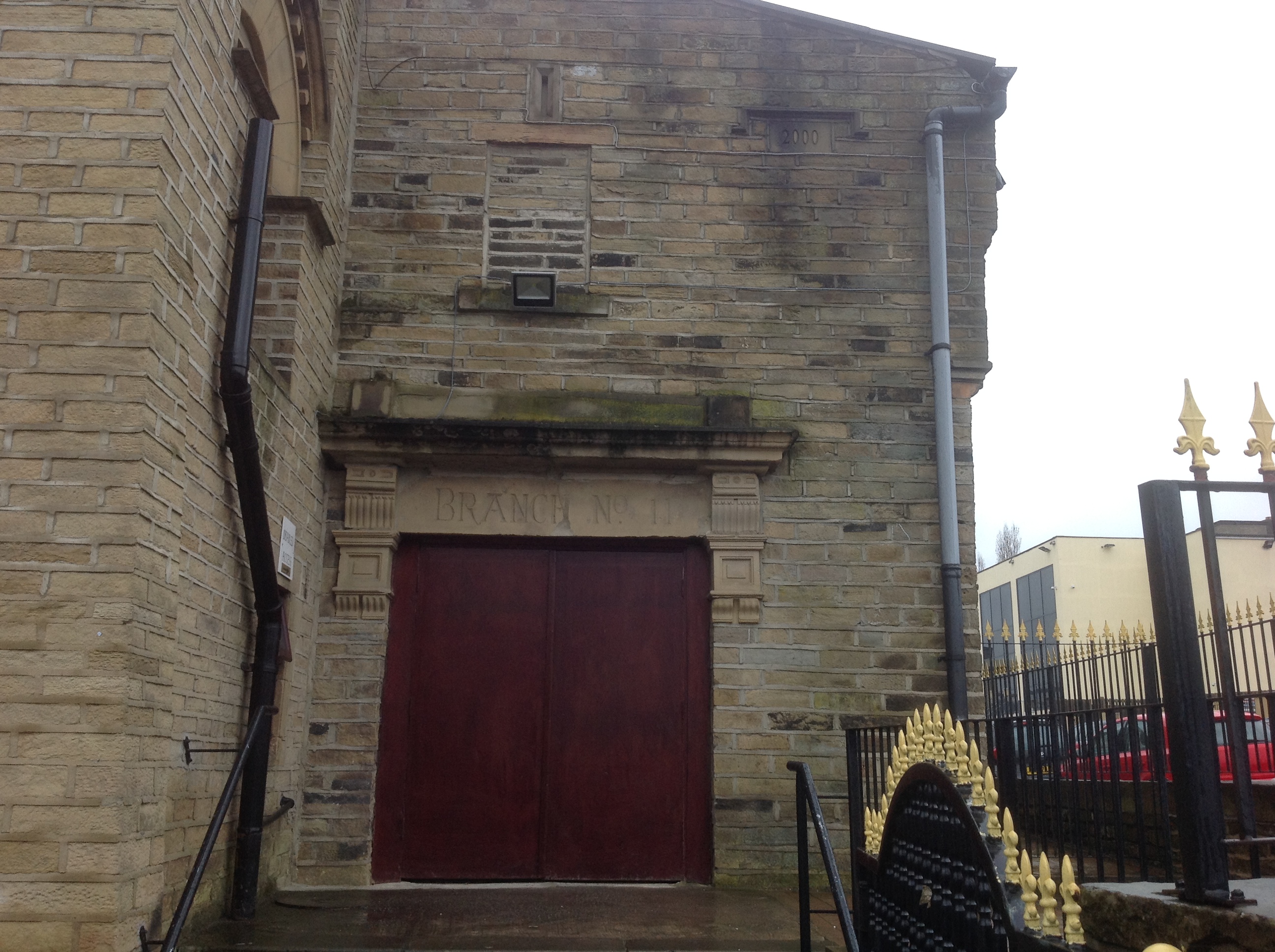 Railings outside the building
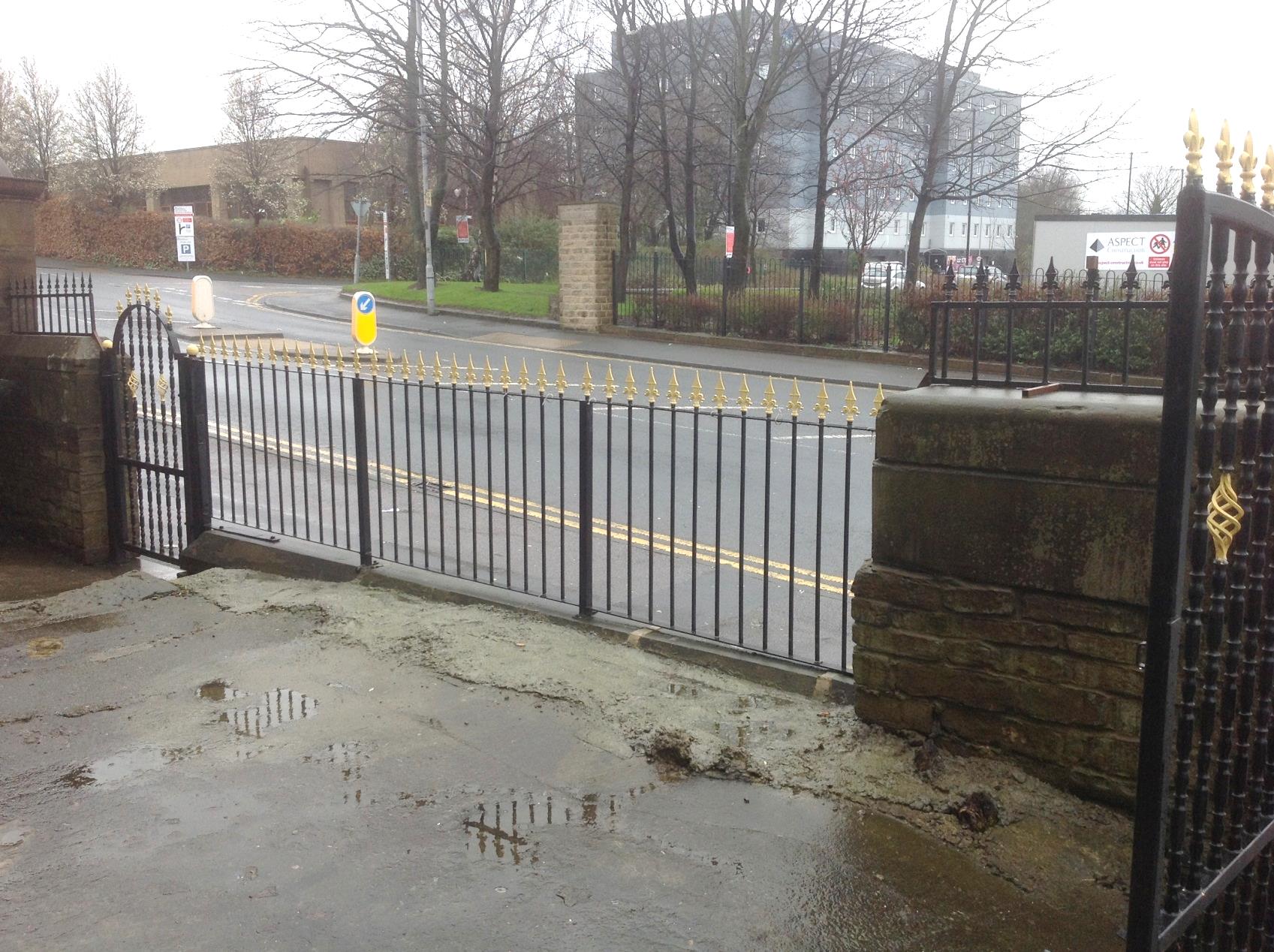 Railings outside the modern extension made in the same style and materials as the original church building
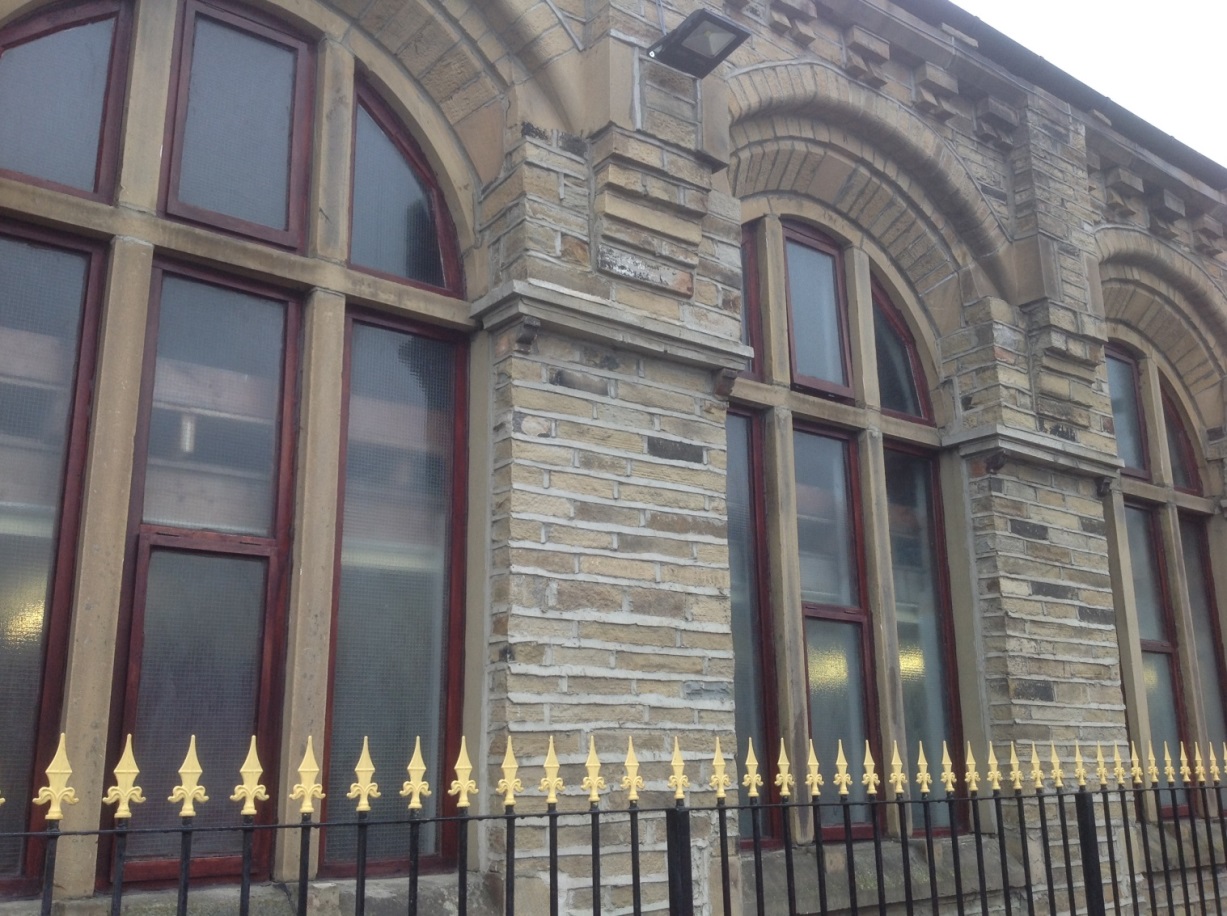 Side view of the outside showing the modern car port
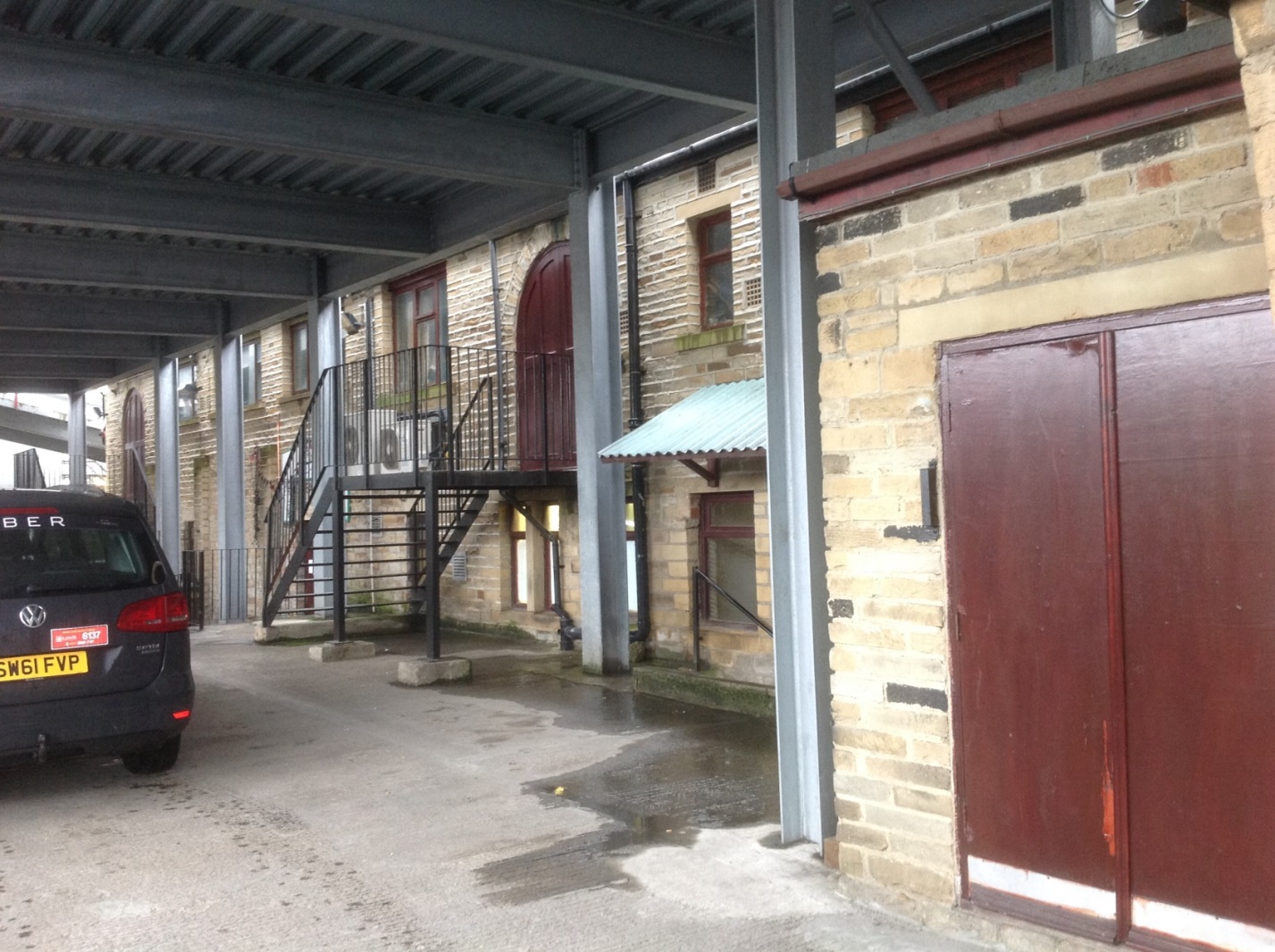 Enquiry Two
What can we infer about this building by looking at it from the inside?
Lower ground floor of mosque 
(sited on ground floor of former Methodist Sunday School)
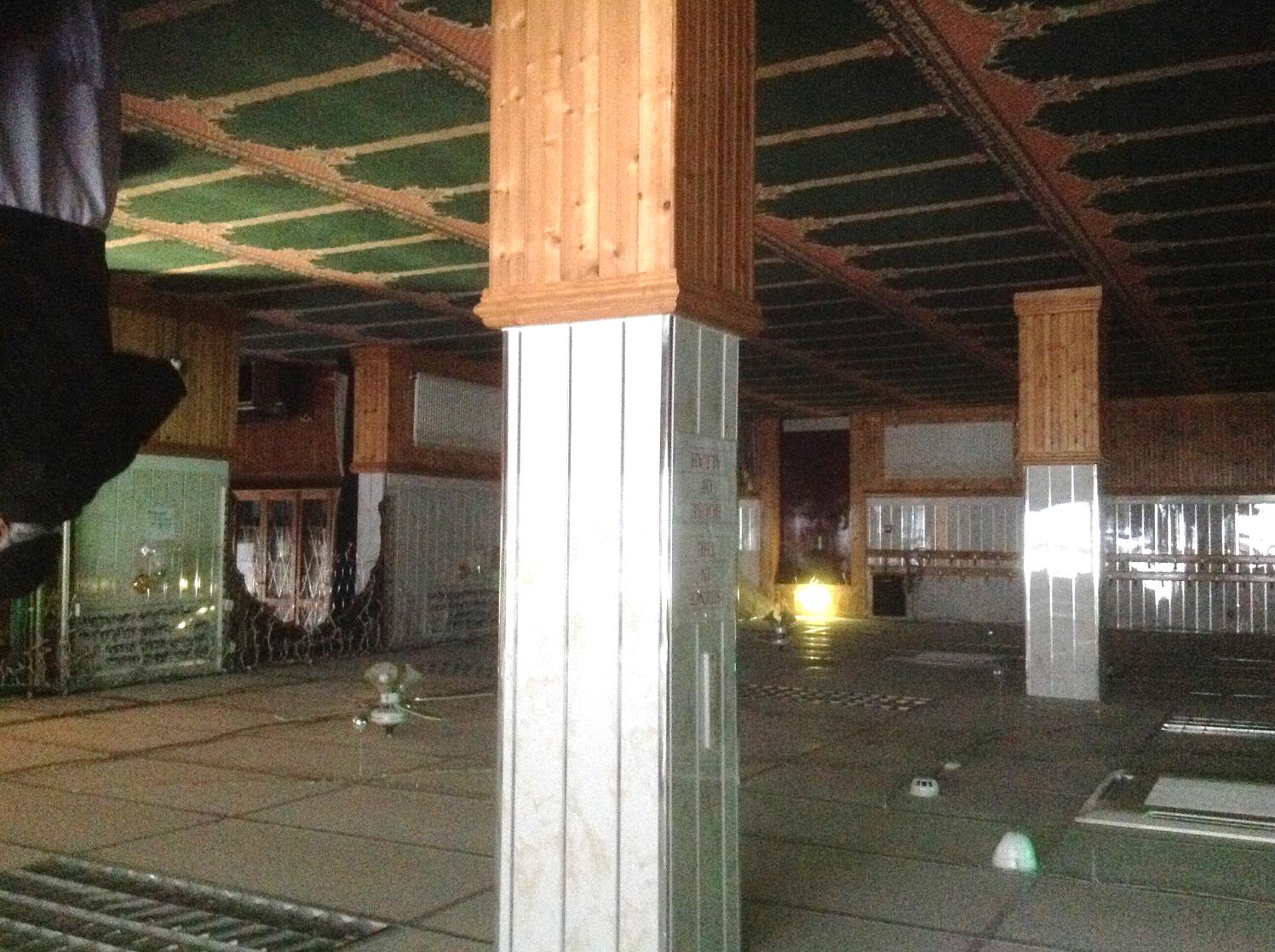 Former Methodist Sunday School Room with traditional Islamic carpet design
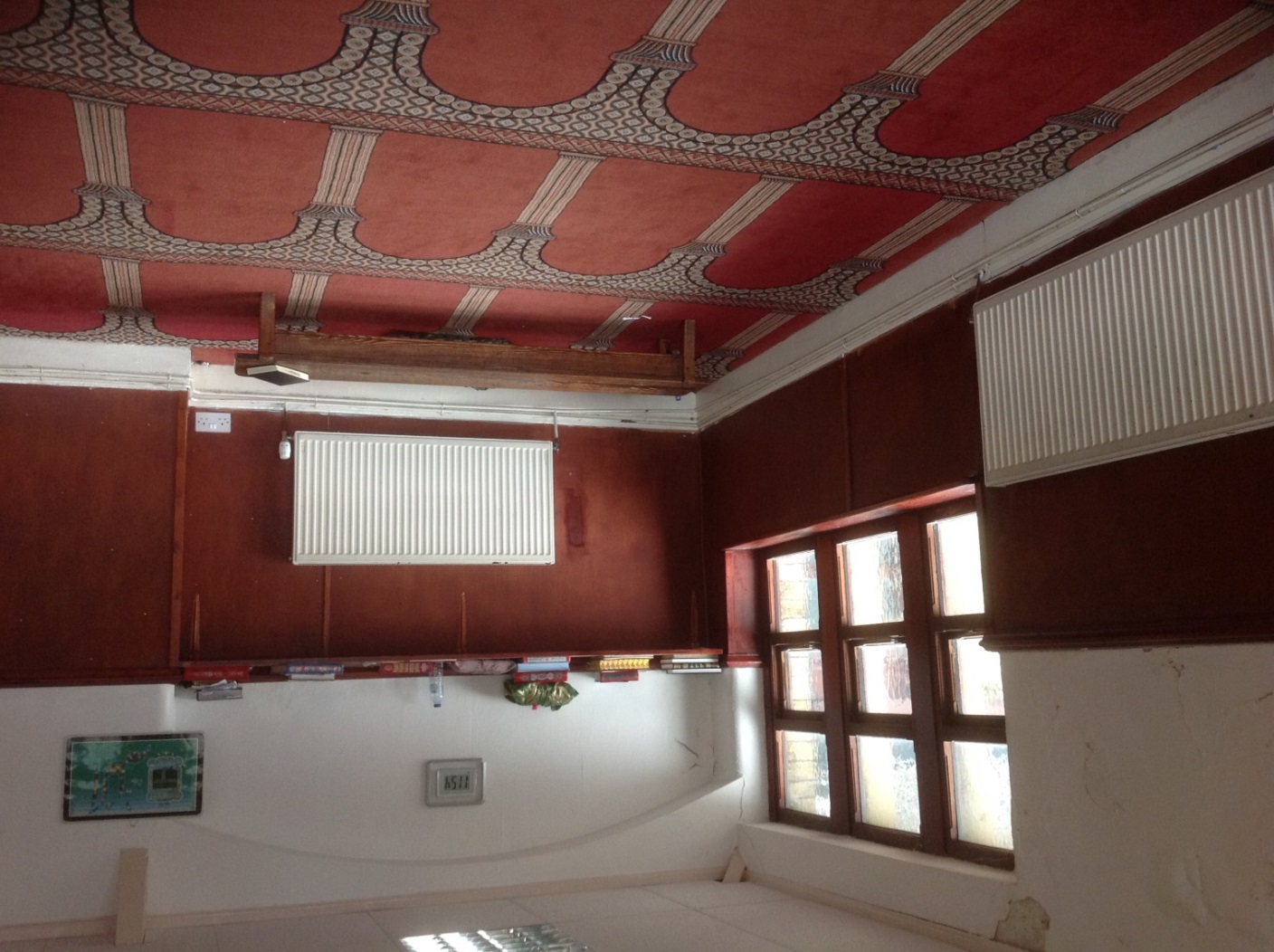 Former Methodist Sunday School Room with traditional Islamic carpet design
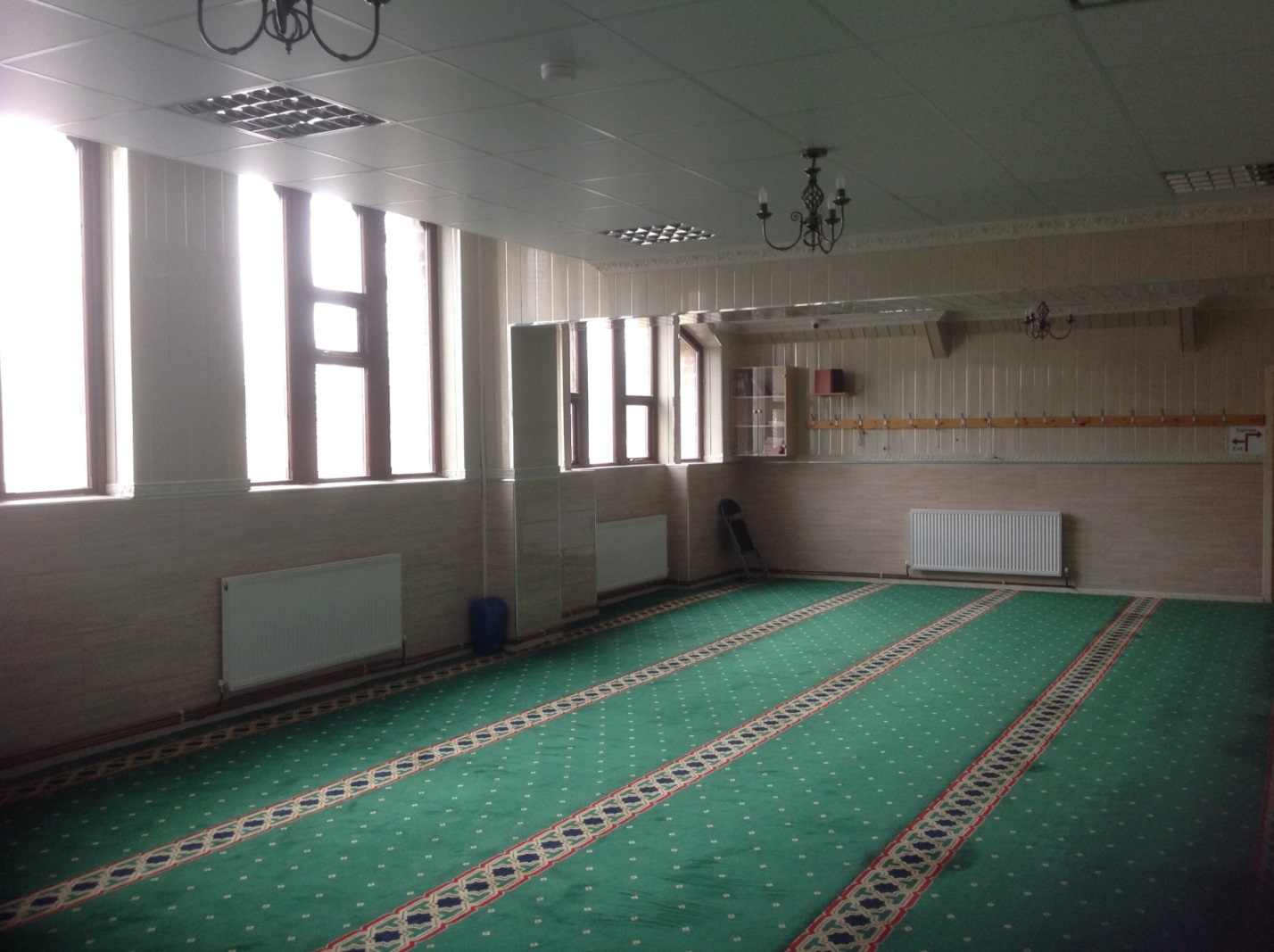 Interior windows with traditional Islamic arches inserted
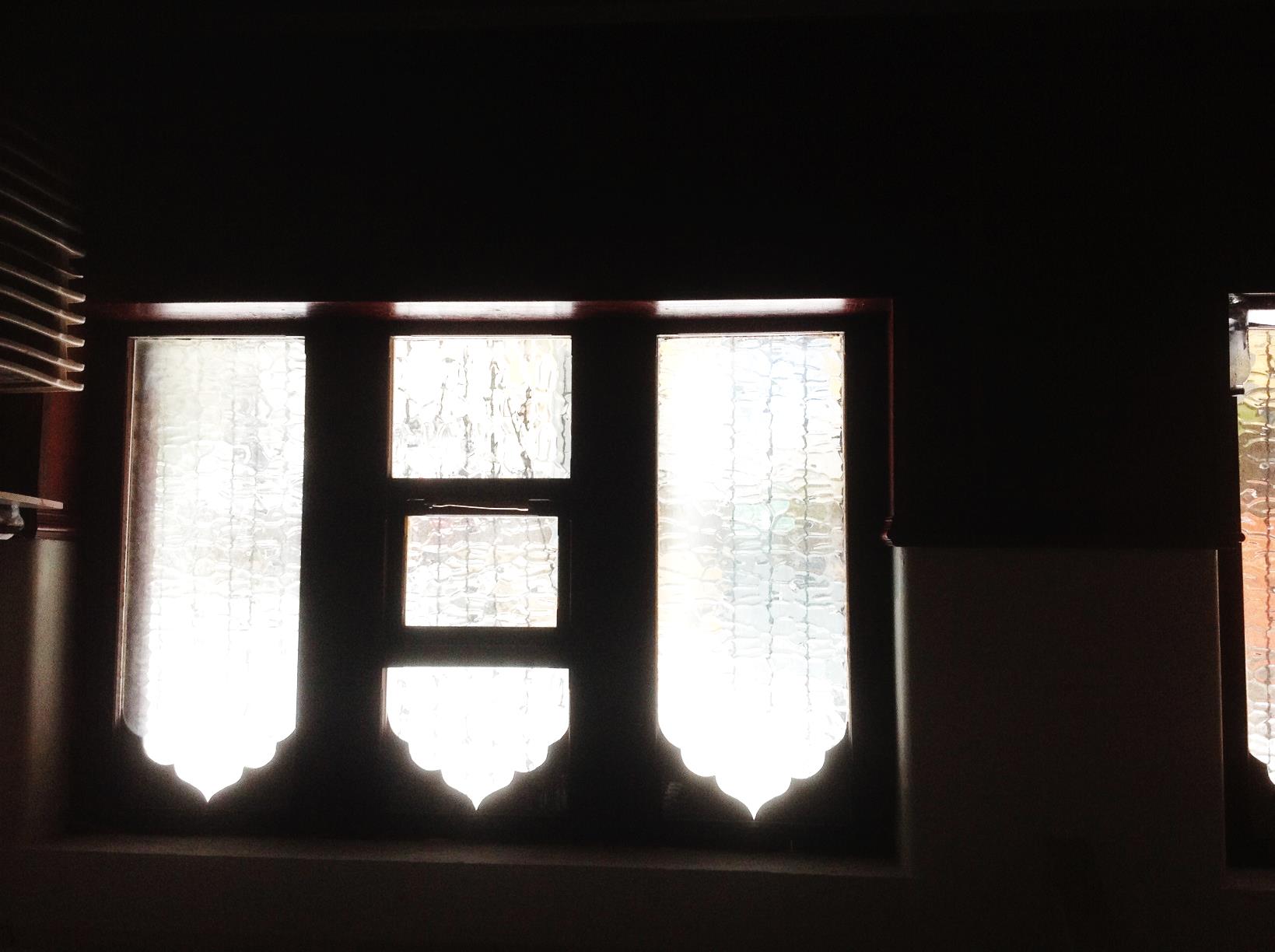 Original coat hooks from the Methodist Sunday School
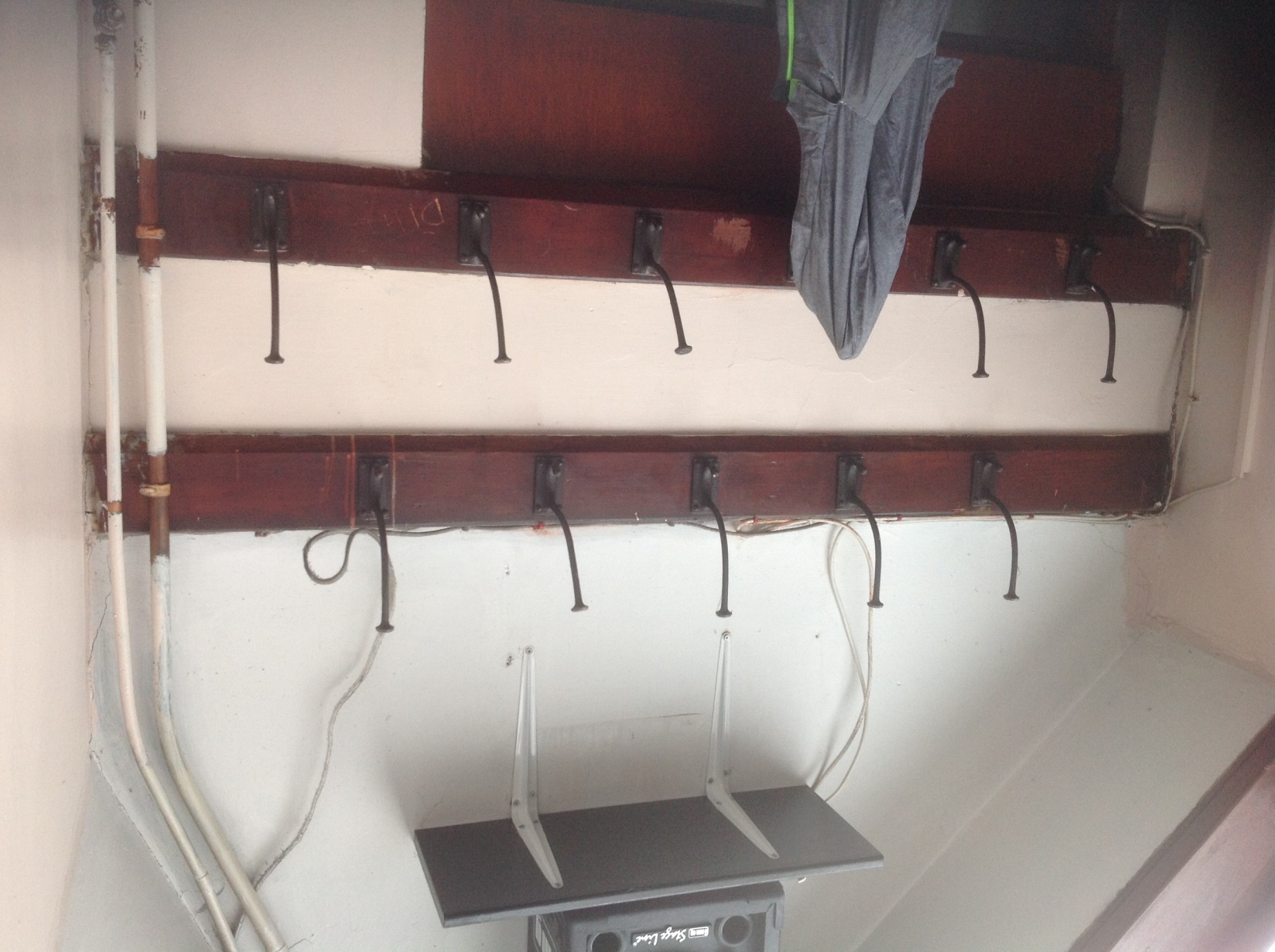 Upper room of Methodist Sunday School with traditional Islamic style carpet, Arab calligraphy and images of Islamic sites
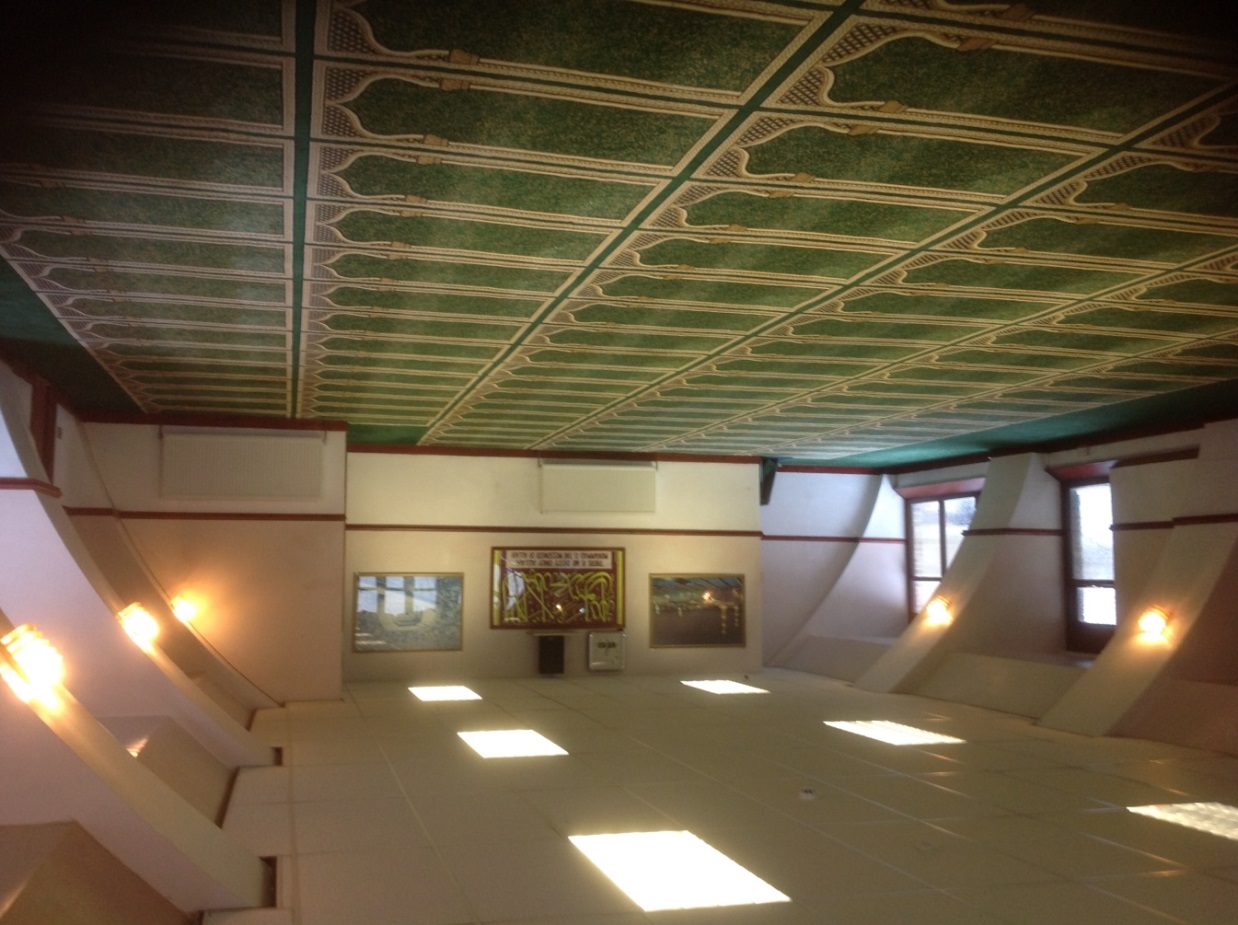 Dais in function room of the ground floor of the former church building with wedding furniture
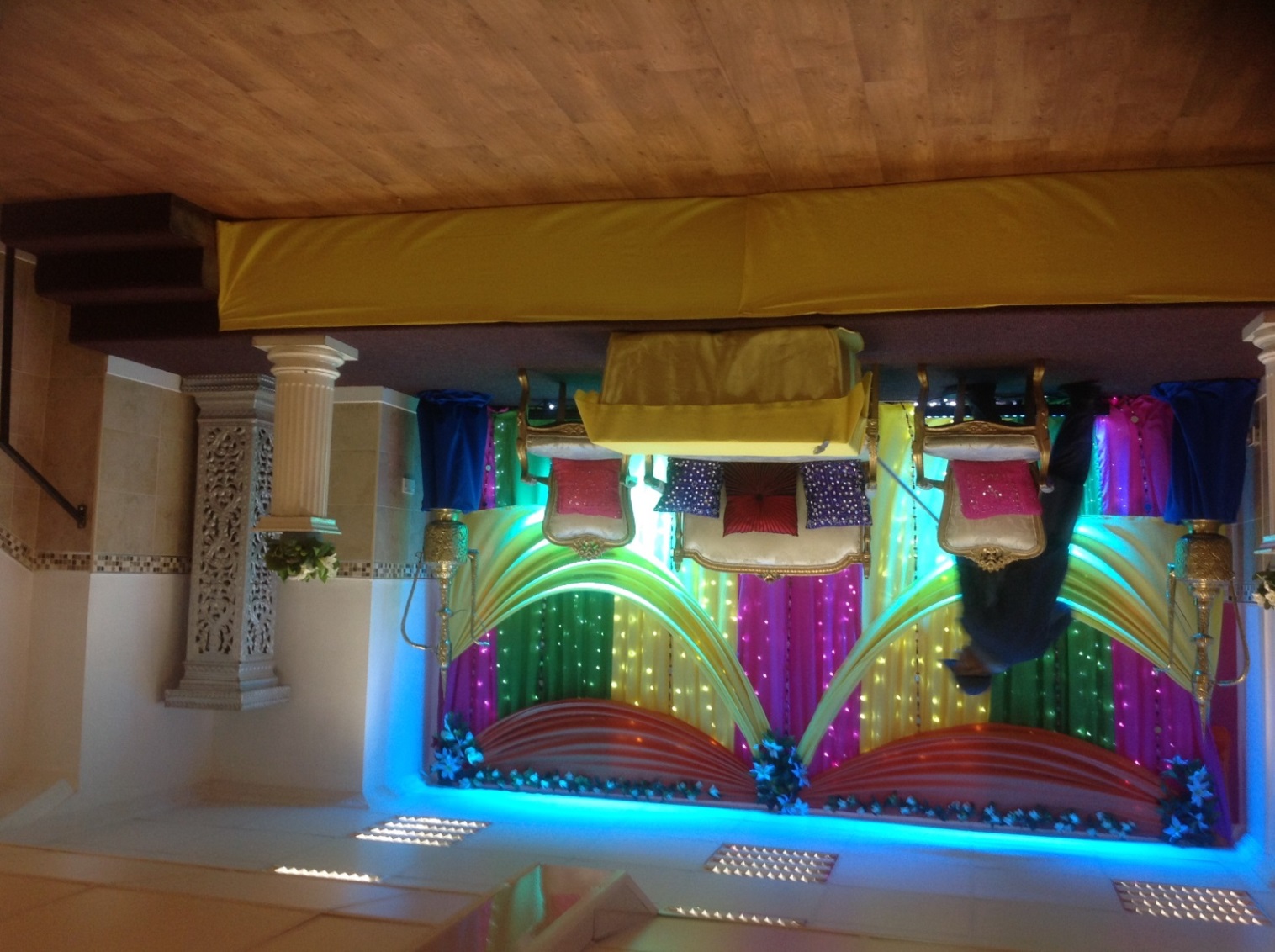 Ground floor function room of the former church building
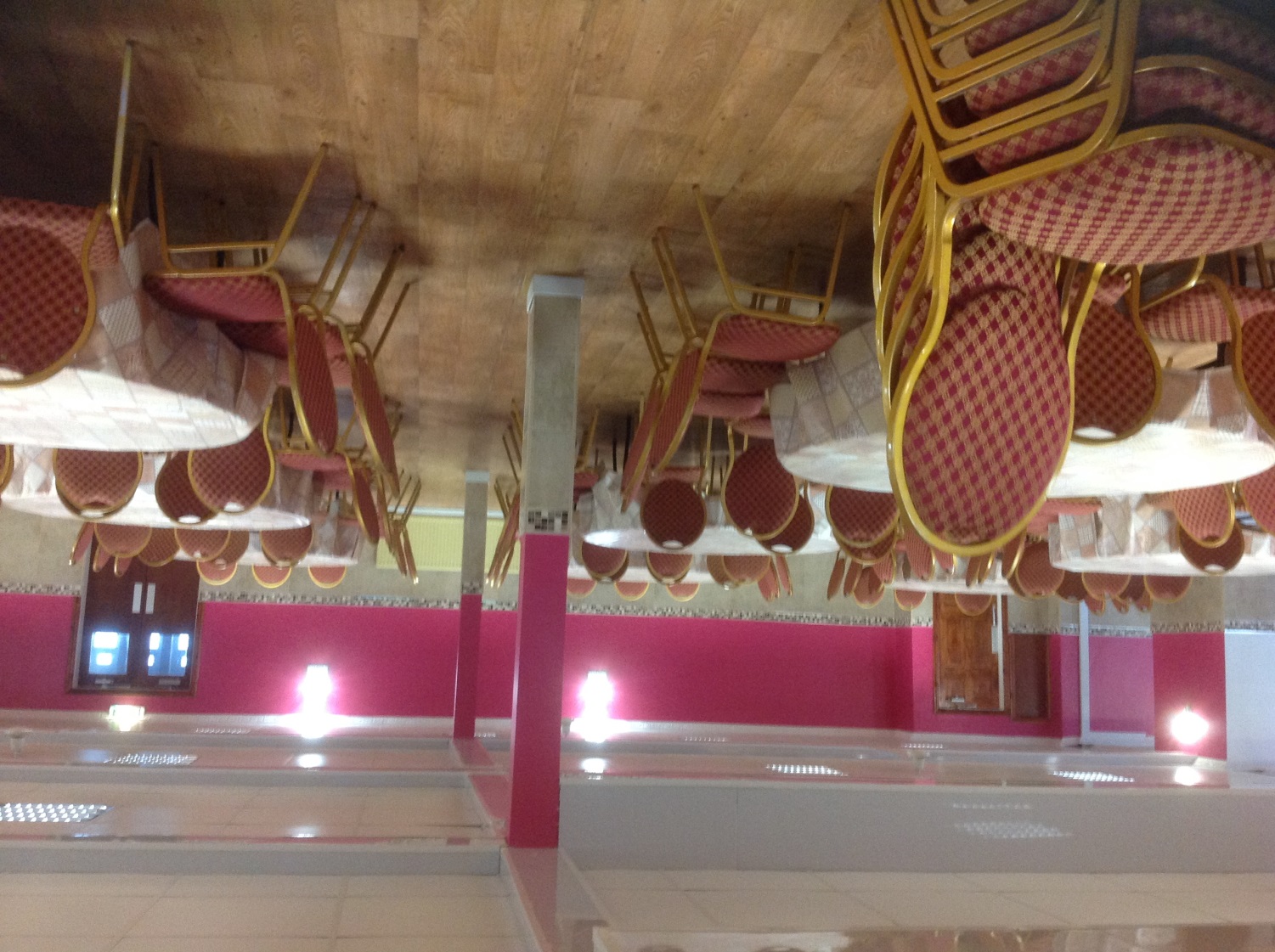 Upper floor function room of the former church building , showing modern extension beyond original pillars
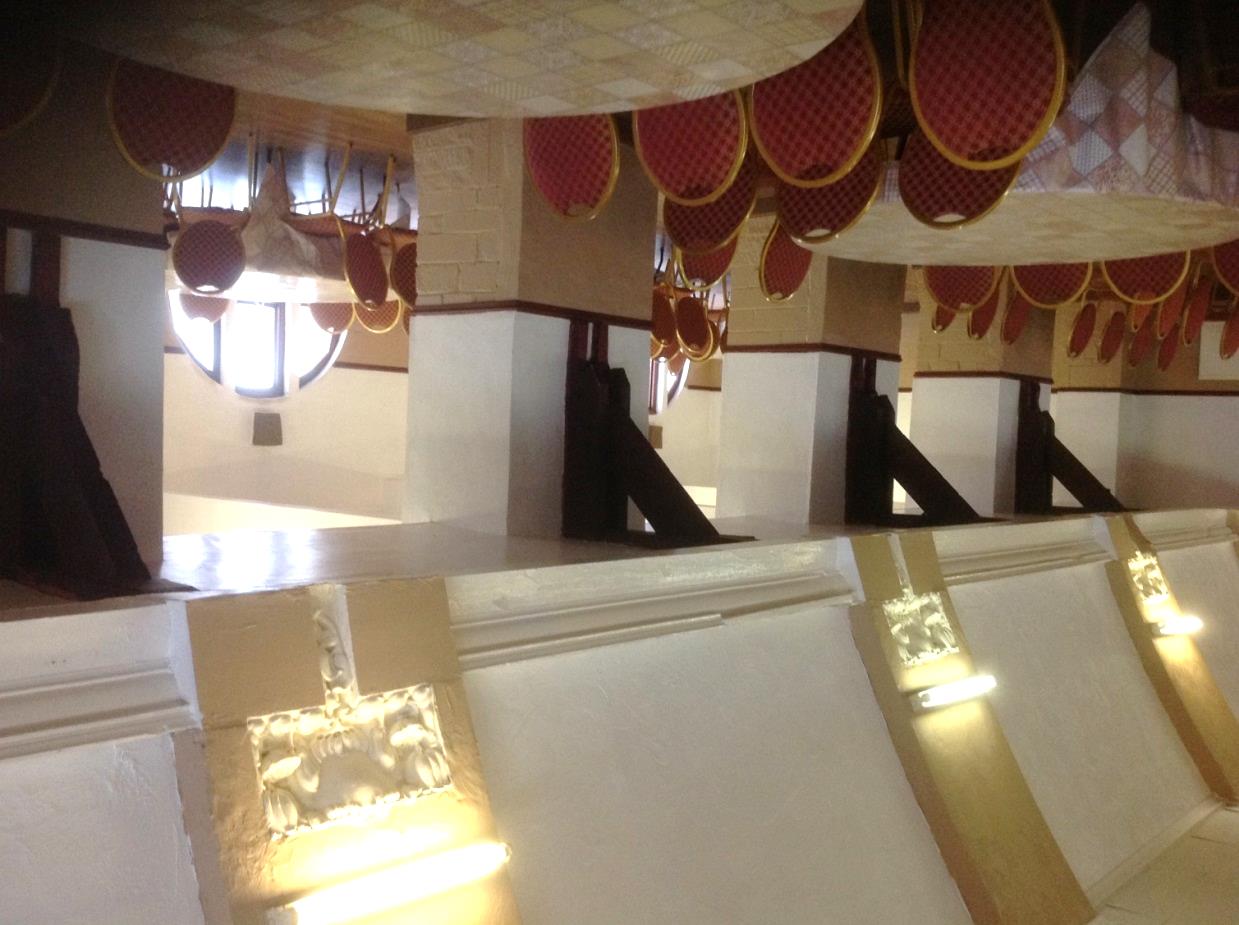 Detail of original Art Nouveau foliage plaster panel between pillars in the upper function room (formerly the rafters of the Methodist Church)
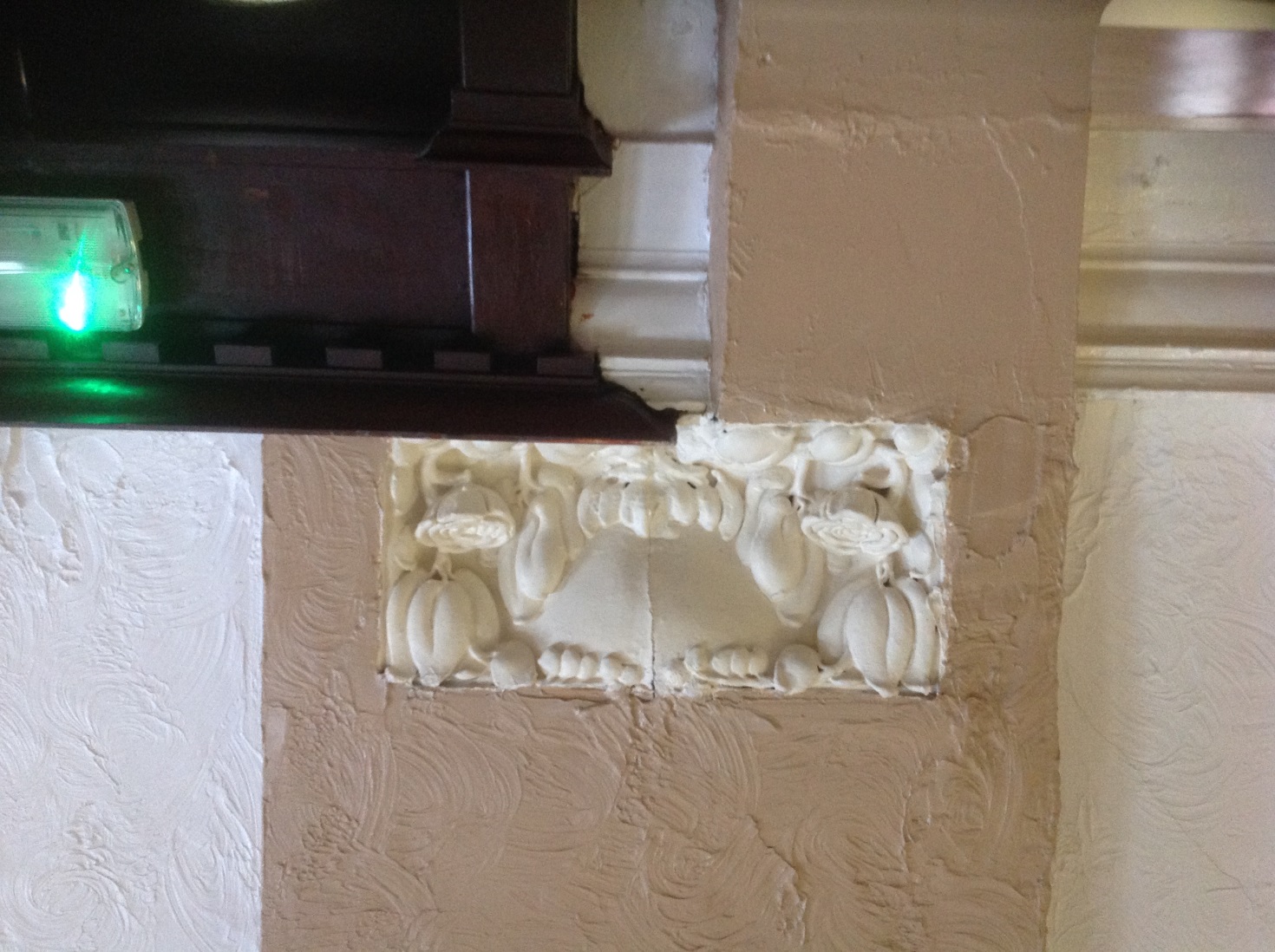 Enquiry three
What can other evidence tell us about our building?
1907 – Methodist Christians built a new church and Sunday School on empty ground in Shearbridge Road.

(Children went to Sunday School to learn about God and the Bible on the Christian holy day- Sunday).
1974-1975 - Methodist Christians closed their church on Shearbridge Road. 

The buildings stood empty until some Bradford Muslims bought the church building for  £40,000. Now it became a mosque.

It was used for special prayers on Fridays now - the Muslim holy day - not Sunday.
1993 - A dome and minaret (special tower) were built over the door of the mosque.
2000 - The mosque was made larger on one side. 

Builders used old stone to make sure that the new walls looked just like the old ones. 

They put the date 2000 in the new wall.
2000 - The builders also used some old stone from a Bradford building that had got knocked down before.

That is why a bit of the wall over a door says “Branch No 11” on it.
“Methodist New Connexion was a ……church (this means that some Methodist Christians created a new Christian organisation called the Methodist New Connexion).

It was formed in 1797”.

From World Heritage Encyclopedia
Buildings on the site of Shearbridge Road Methodist Church (later Shearbridge Road Mosque) on the 1893 map
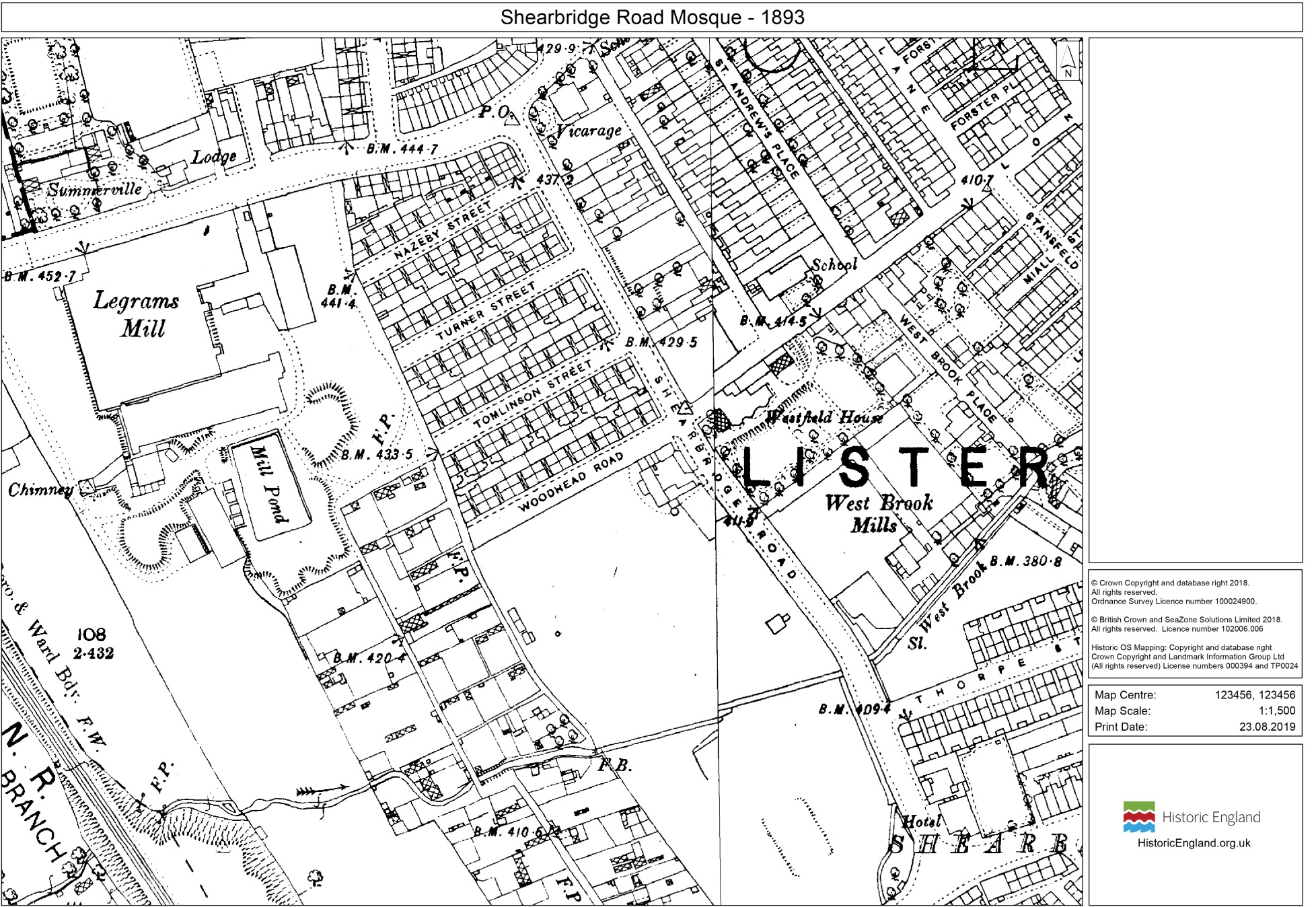 32
[Speaker Notes: © Crown Copyright and database right 2018.
All rights reserved.Ordnance Survey Licence number 100024900.
Historic OS Mapping: Copyright and database right
Crown Copyright and Landmark Information Group Ltd
(All rights reserved) License numbers 000394 and TP0024cil)]
No buildings on the site of Shearbridge Road Methodist Church (later Shearbridge Road Mosque) on the 1908 map
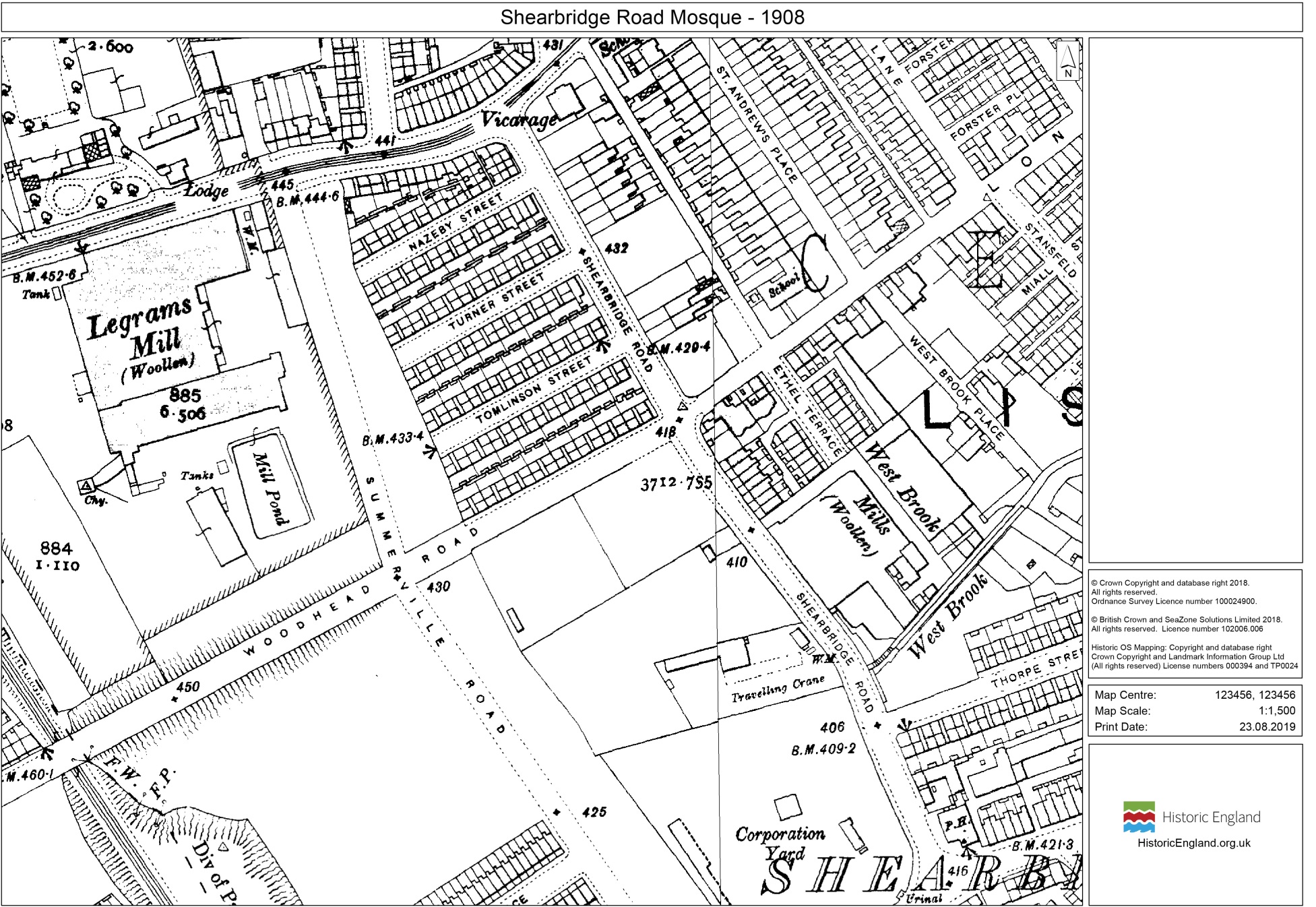 33
[Speaker Notes: © Crown Copyright and database right 2018.
All rights reserved.Ordnance Survey Licence number 100024900.
Historic OS Mapping: Copyright and database right
Crown Copyright and Landmark Information Group Ltd
(All rights reserved) License numbers 000394 and TP0024cil)]
Shearbridge Road Methodist Church/Sunday School (later Shearbridge Road Mosque) now built on the 1921 map
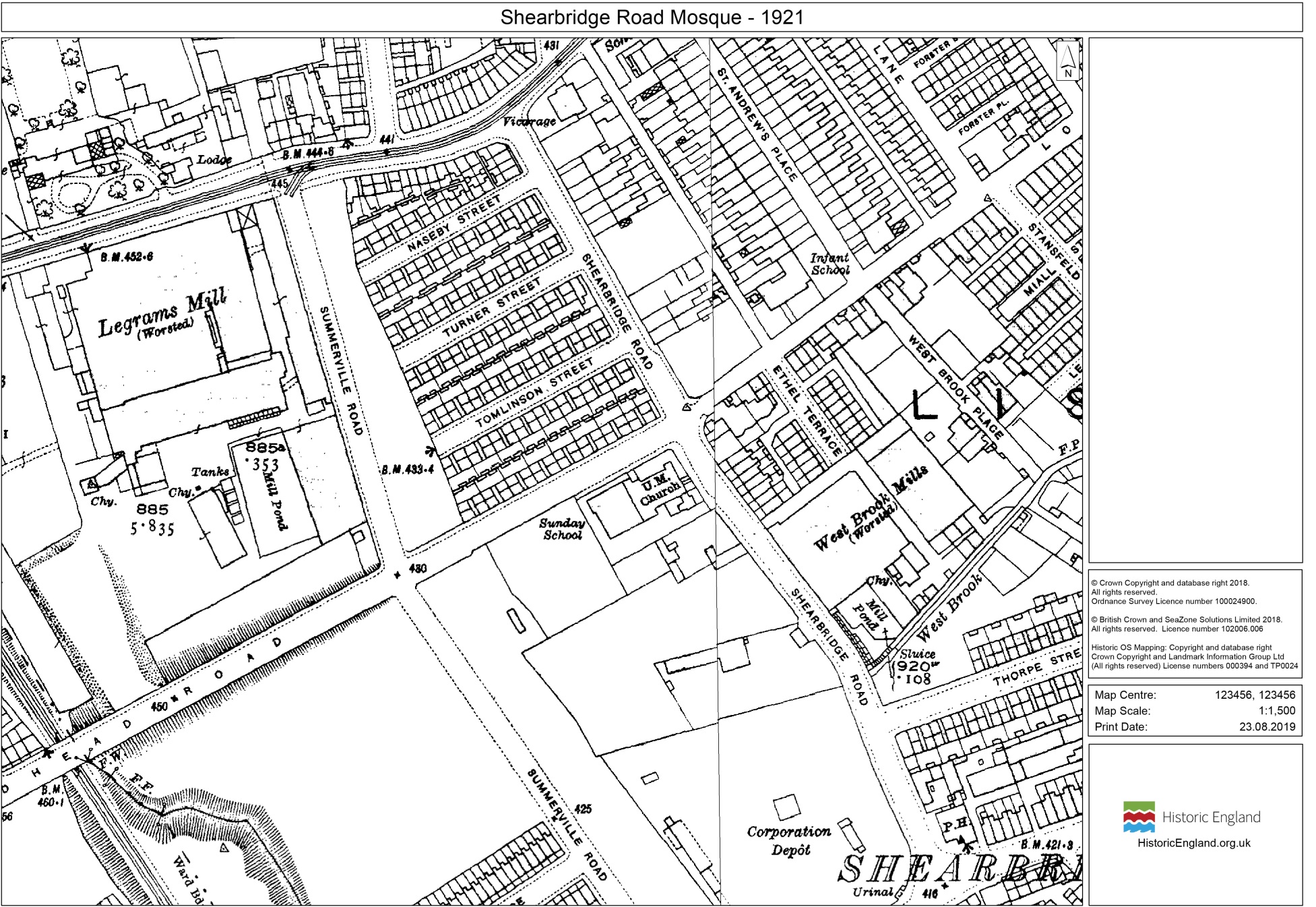 34
[Speaker Notes: © Crown Copyright and database right 2018.
All rights reserved.Ordnance Survey Licence number 100024900.
Historic OS Mapping: Copyright and database right
Crown Copyright and Landmark Information Group Ltd
(All rights reserved) License numbers 000394 and TP0024cil)]
“Richmond-Shearbridge Methodist Chapel. 1906-1907 by Edgar Parkinson (a Bradford architect). 

Art Nouveau design (this was a popular type of art in Europe at this time).”

From Pevsner Architectural Guides
Ground plan of Shearbridge Road Methodist Church (later Mosque) in 1905
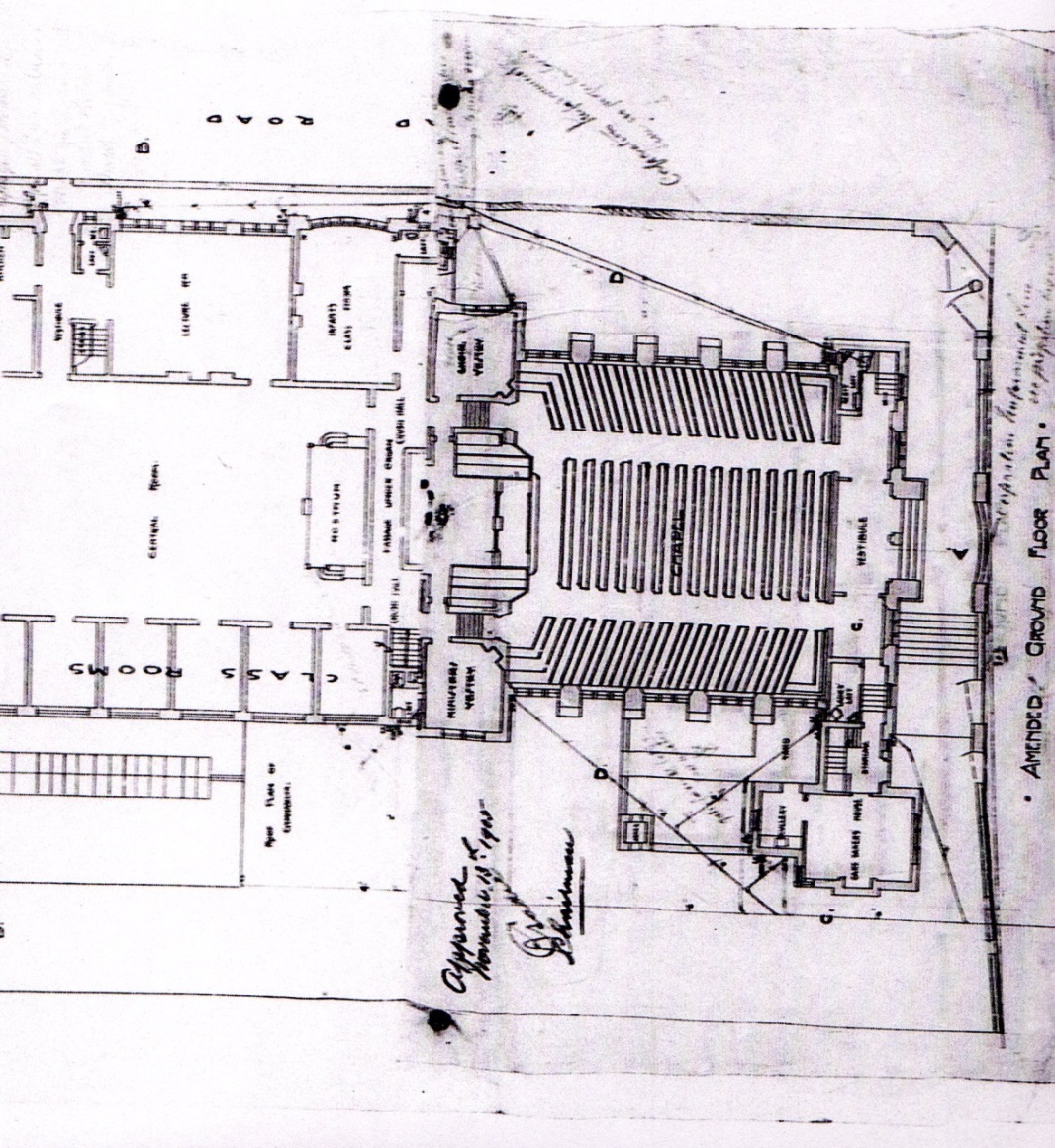 1907 date on pillar
1797 date on pillar
Names of dead servicemen (these could be soldiers, sailors or airmen) recorded on a First World War Memorial inside Shearbridge Road Methodist Church. 
( It is not known where the memorial now is.)
The Registrar General, being satisfied that RICHMOND SHEARBRIDGE METHODIST CHURCH, Shearbridge Road, Bradford in the registration district of Bradford in the Metropolitan District of Bradford is no longer used as a place of worship by the congregation  on whose behalf it was, on 22nd December 1906, registered for marriages in accordance with the Marriage Act 1836, has cancelled the registration. 

Extract from the London Gazette 3rd August 1974
Summary of the extract from the London Gazette 3rd August 1974

The Shearbridge Methodist Church, on Shearbridge Road, Bradford is no longer used as a place of Christian worship.

Its original licence for marriages to legally happen there has was removed and people could no longer get married there.
“I became Mosque manager in the 1980’s. We gradually changed the building but we had to be careful how we did this. The Muslims who came to worship here wanted it to look familiar – like mosques in Pakistan, otherwise they would not have come. That is why we put the tower and minaret on the outside and why we chose Asian carpets woven to Islamic patterns for the floors. We also made some windows look as if they had arches you might get in mosques that were built as mosques. We were only allowed to build an extension on to the old church building in 2000 as long as we planned to copy the style of the church building and use the same materials. Our builder used some materials from another Bradford building that was knocked down. That’s how we ended up with that stonework that says Branch No 11 on it. This building was never a bank or shop though”.

Based on an interview with “Mister Yusuf” April 2017
“I have worshipped here since 1974-1975 when we bought the building. At first we were migrants - we just worshipped in terraced houses.

The building cost £40,000, a huge amount of money then. It was all paid for by Bradford Muslims apart from a loan of £10,000 from a local Muslim businessman. At first we only used the old Sunday School building. The old church building was not used until the late 1980s. It is mostly Muslims whose families came from Pakistan who worship here”

Based on an interview with a Muslim who worships at Shearbridge Rd Mosque April 2017
Enquiry four
What can Shearbridge Road Mosque tell us about the history of Bradford?
1911 

The population of Bradford was 288,458. 


Many people worked in textile mills making cloth and lived hard lives in crowded houses. 

Many families belonged to Christian churches or chapels close to where  they lived. 

Some parents sent their children to Sunday School on Sunday mornings to give themselves some peace but did not go to church themselves.
1914 

The Alhambra Theatre opened in Bradford.
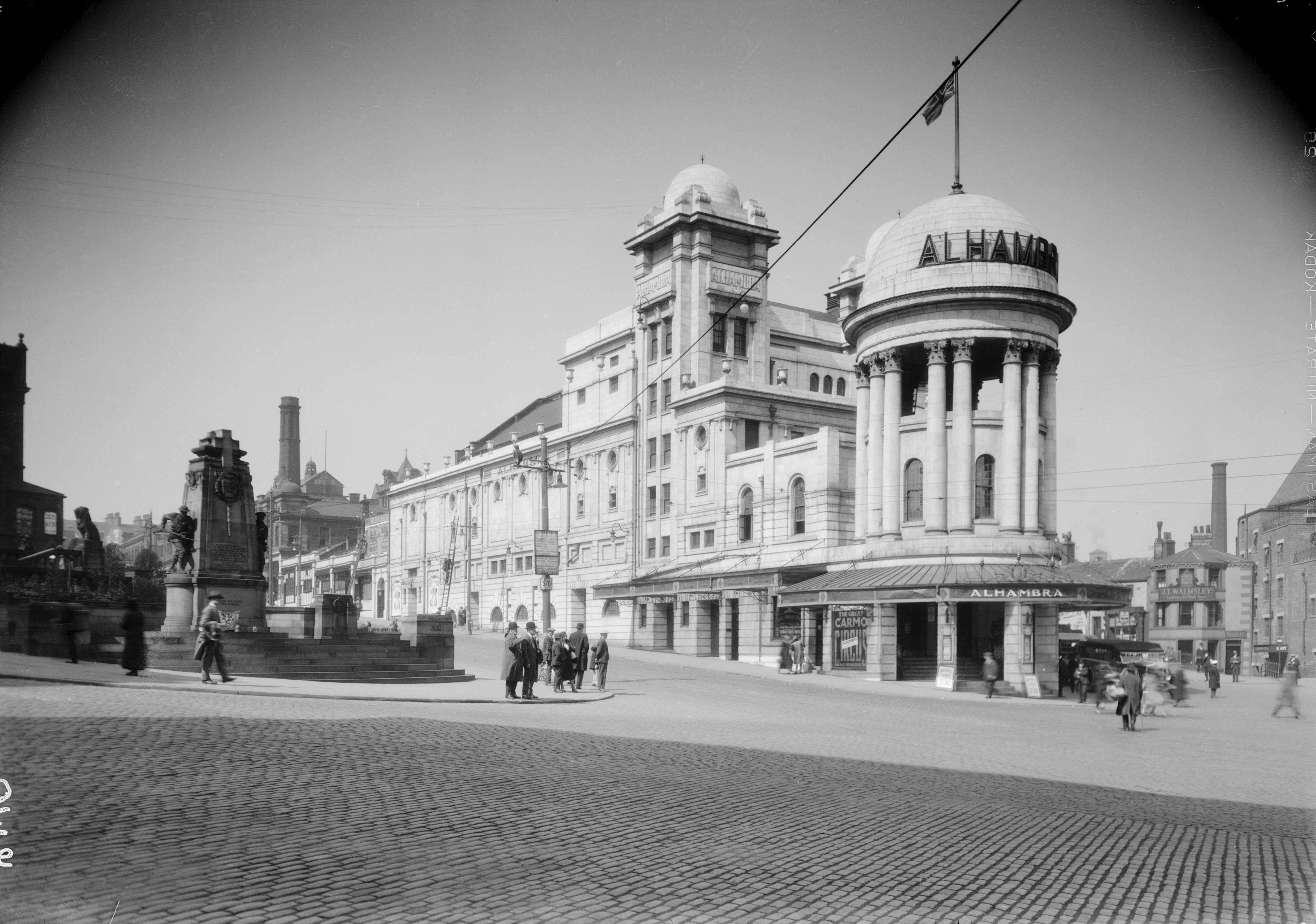 [Speaker Notes: Image
WSA01/01/G0410  -  © Historic England Archive]
1914-1918 

Thousands of ordinary Bradford men volunteered to join the Army and the Navy during the First World War. Many died with their friends from the same areas of the city because they joined up together in Pals Battalions. Some Germans living in Bradford were treated badly but the city welcomed Belgian refugees.
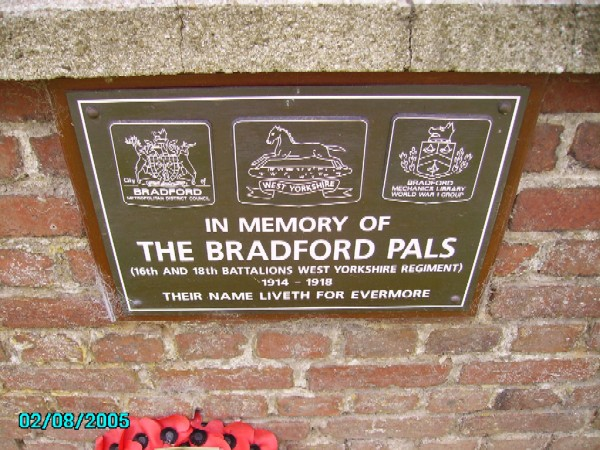 [Speaker Notes: Image: Wydean]
1919 

In February several hundred Belgian refugees returned to Belgium from Bradford
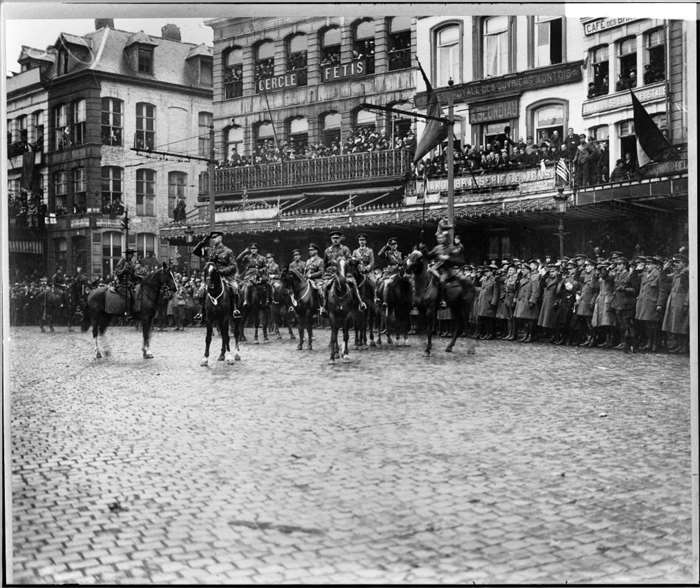 [Speaker Notes: Image: bl26630, November 1918, © Reproduced by permission of Historic England Archive. Canadian troops massed in front of buildings on the west side of the town square, Le Grand Place, at Mons, Belgium. It was taken in the last days of the First World War. Canadian troops marched to liberate Mons during the final hundred days of the war. It ended with a vicious battle in and around the town. Fighting went on for two days prior to the Armistice on the 11th of November 1918. Only after this was it safe for Bradford’s Belgian refugees to return to Belgium.]
1931 

35,000 men and women could not find work in Bradford. Life was really hard in many British cities during what was called the Great Depression.

Despite this textile mills in Bradford still employed most workers.
1939 

A house (which later became the Carlton Hotel) in Bradford was bought to house 24 Jewish boys and one girl brought to Britain from Nazi Germany. This was part of the Kindertransport scheme that helped Jewish children escaping Nazi persecution.
[Speaker Notes: Image: Modern statue commemorating the children of the Kindertransport Credit: Wikipedia Commons Wjh31]
1939-1945

Thousands of Bradford men and women fought for Britain during the Second World War. Unemployed seamen (lascars) from South Asia living in British ports found well-paid work in Bradford mills from 1941. They were among the first South Asians to settle in the city.
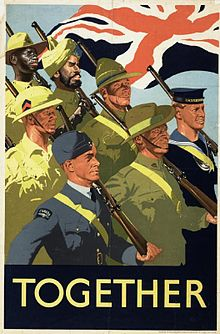 [Speaker Notes: Image: https://commons.wikimedia.org/wiki/File:Together_Art.IWMPST3158.jpg]
1940s-1950s 

From the late 1940s migrants settled in Bradford from Central and Eastern Europe, particularly Poland. 

Early South Asian migrants to Bradford lodged in low rent houses owned by Poles, near their work. South Asian Muslims from Pakistan (usually men away from their families) generally worshiped together in private homes, regardless of their background. The first Bradford mosque opened in a terraced house in 1958.
1960s-1970s 

Like lots of  British people, many Bradford Christians stopped going to church. Churches closed and the buildings were used for other purposes. 

In the meantime South Asian migrants brought over their families to live with them in Bradford. In the 1970s many mills and factories closed throwing Bradford people out of work. 

South Asians and others were sometimes treated badly.
1982 

Bradford Council agreed to serve Halal meat in Bradford schools (Muslims are only allowed to eat halal meat).
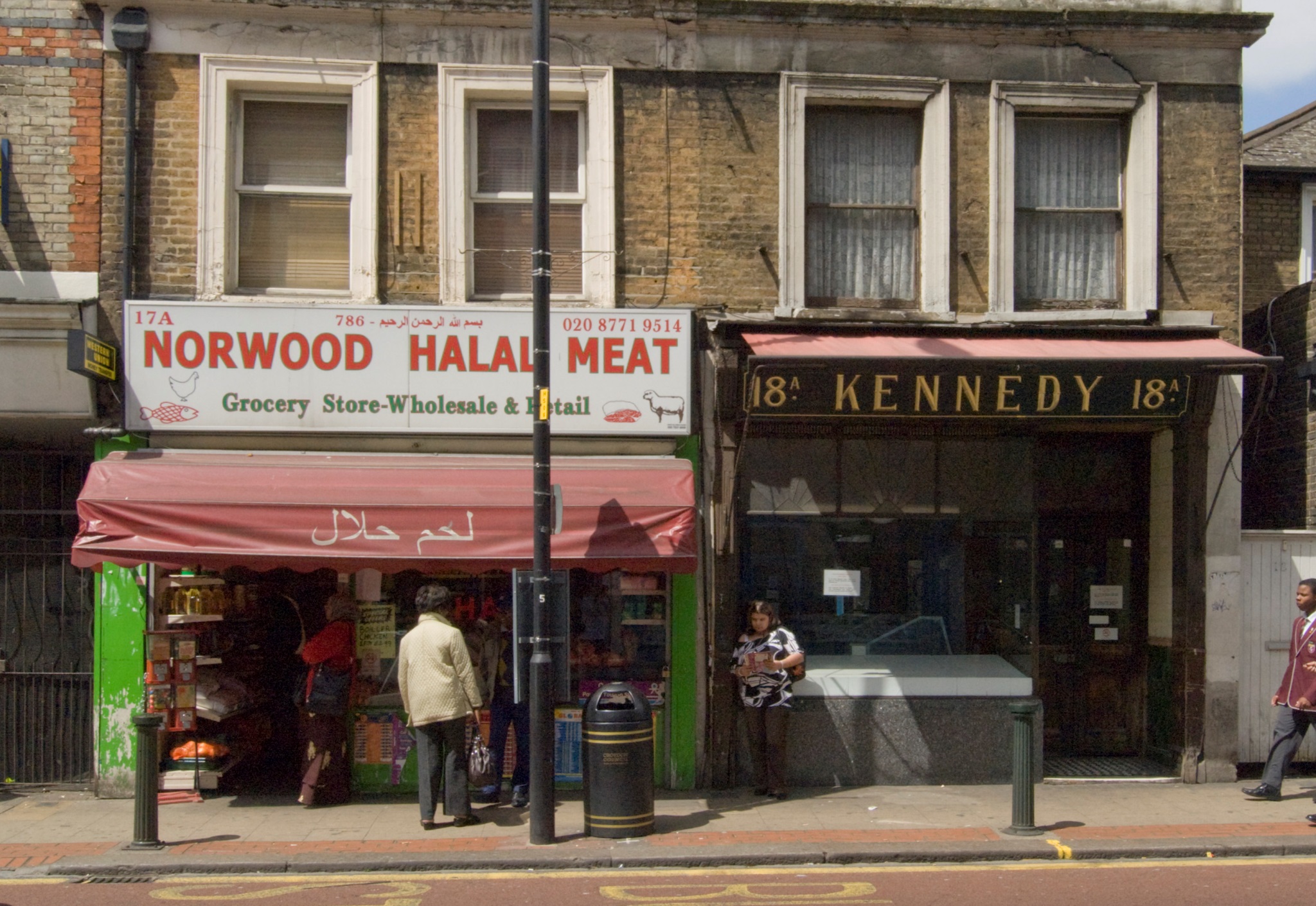 [Speaker Notes: Image
DP060520 -  © Historic England Archive]
1985 

Mohammmed Ajeeb became Bradford’s first South Asian and Muslim Lord Mayor
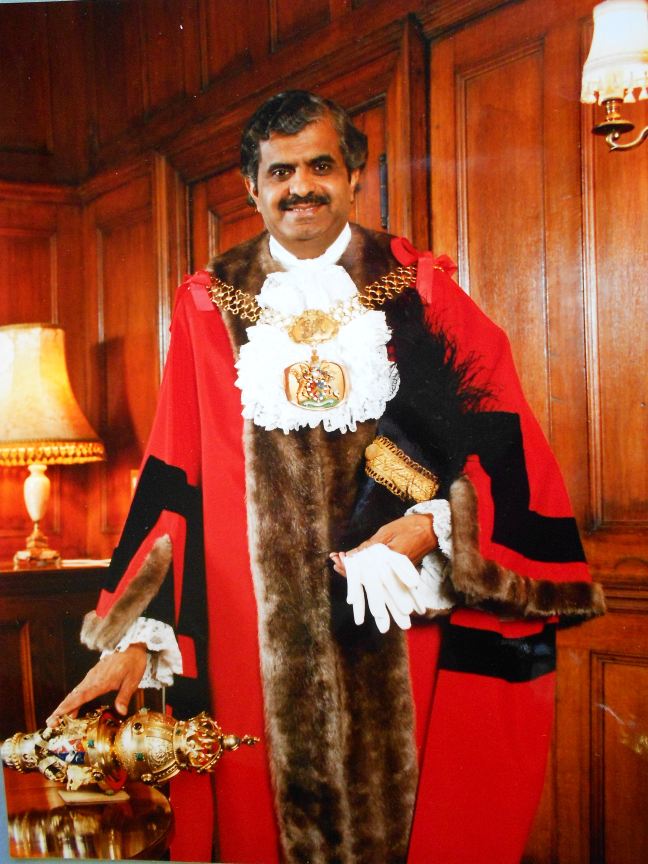 [Speaker Notes: Image
DP060520 -  © Historic England Archive]
1986 

The Alhambra Theatre was restored and re-opened.
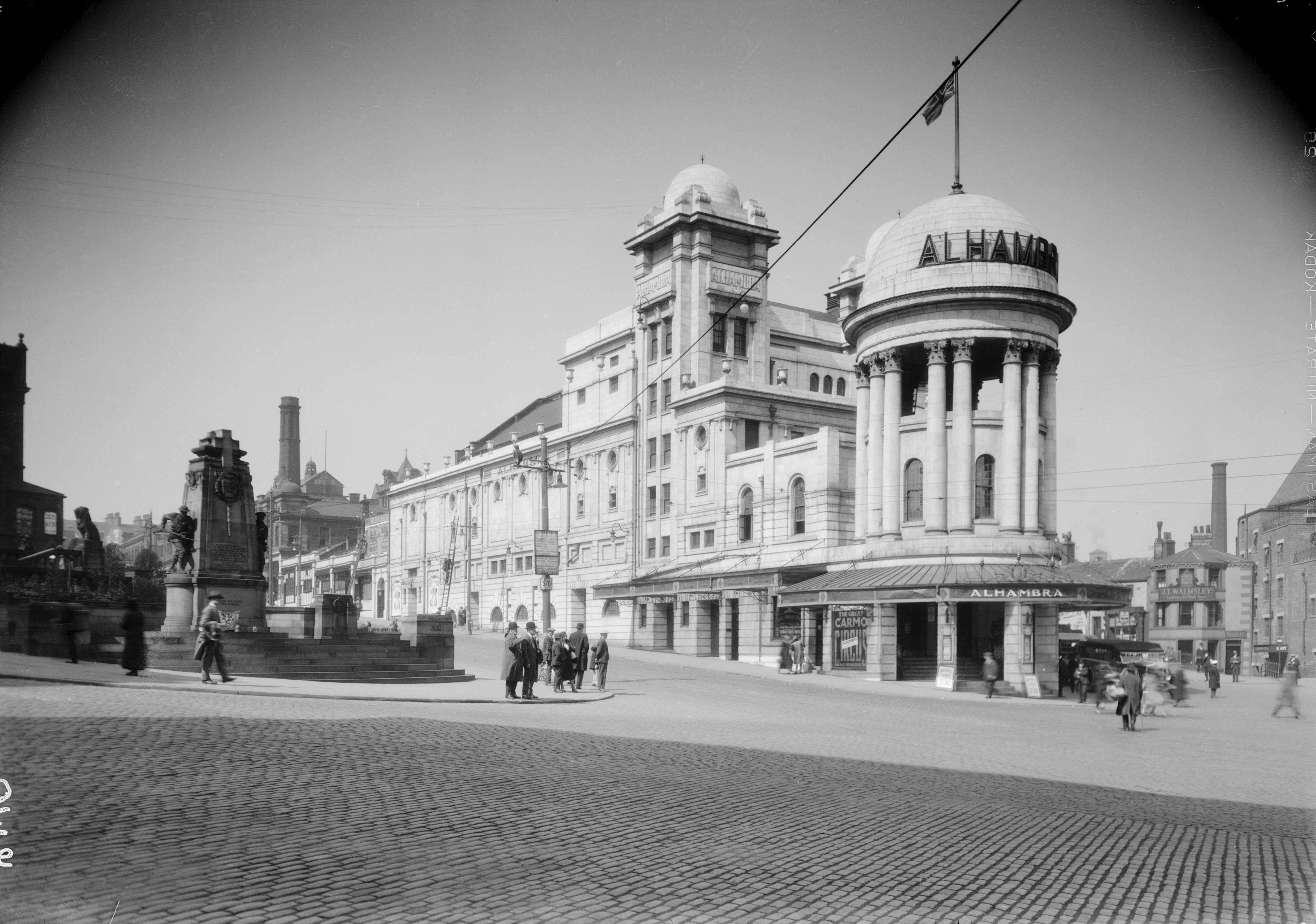 [Speaker Notes: Image
WSA01/01/G0410  -  © Historic England Archive]
2001 

The population of Bradford was 467,665. There were 84,000 whose families originally came from South Asia (India, Pakistan and Bangladesh). Of these 67,994 were mostly Muslims from Pakistani families.
2001 

In July there were riots in part of Bradford involving young people from South Asian communities, white young people and the police. 

Some people blamed racist attacks on Asian people because of their skin colour for the riots. There were also similar riots in other towns and cities in Northern England.
2009 

Bradford Council planned a new pool with fountains in the city centre.
[Speaker Notes: Image
Credit;bradfordbuzz.com]
2011 

The population of Bradford was 522,452. Of this 26.83% was Asian and 24.7% were Muslims (mostly from Pakistani families).

There were 8,335 people with jobs in Bradford who came from other European Union countries (of these 3,827 came from Poland).
2013 

Bradford Muslims gave money to save Bradford’s last Jewish synagogue from closing down.
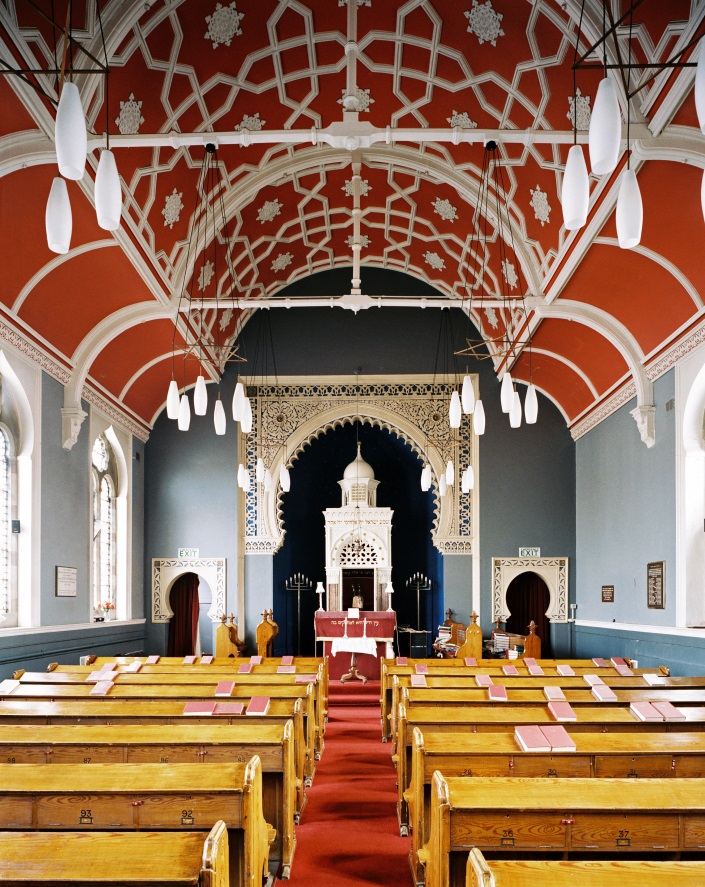 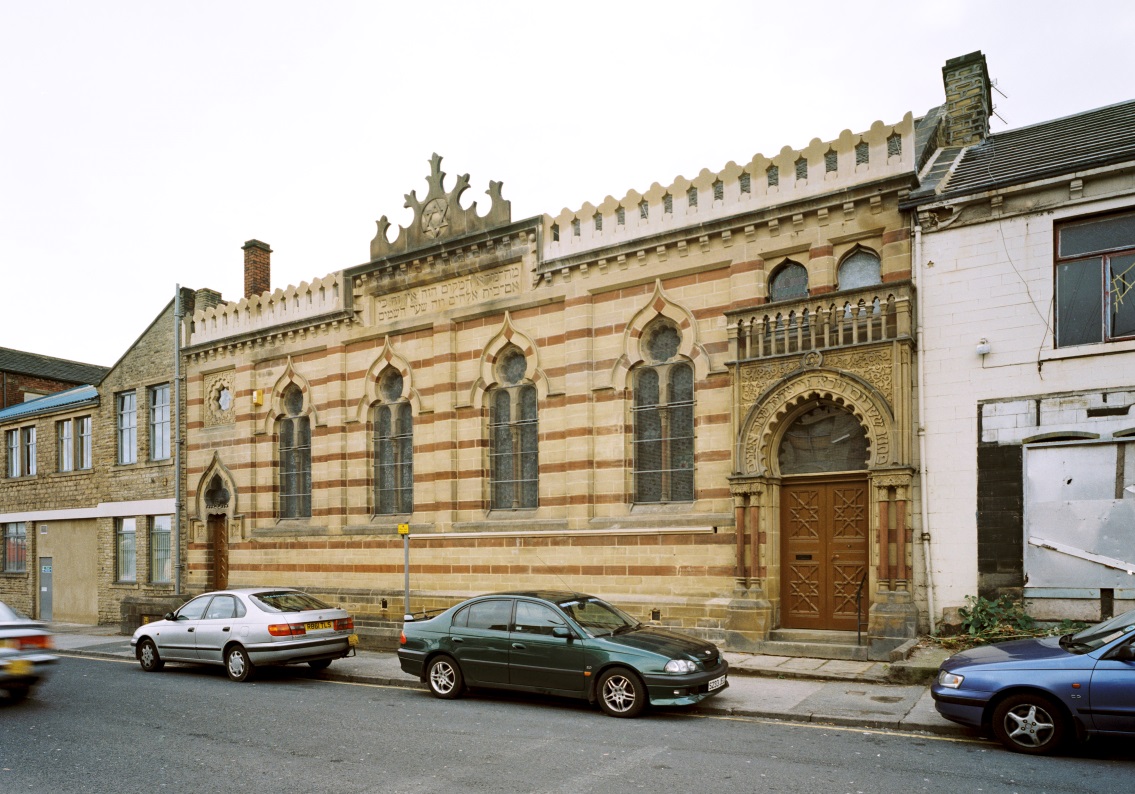 [Speaker Notes: Image
aa038929 & aa038923  -  © Historic England Archive]
2016 

158 Syrian refugees settled in Bradford.
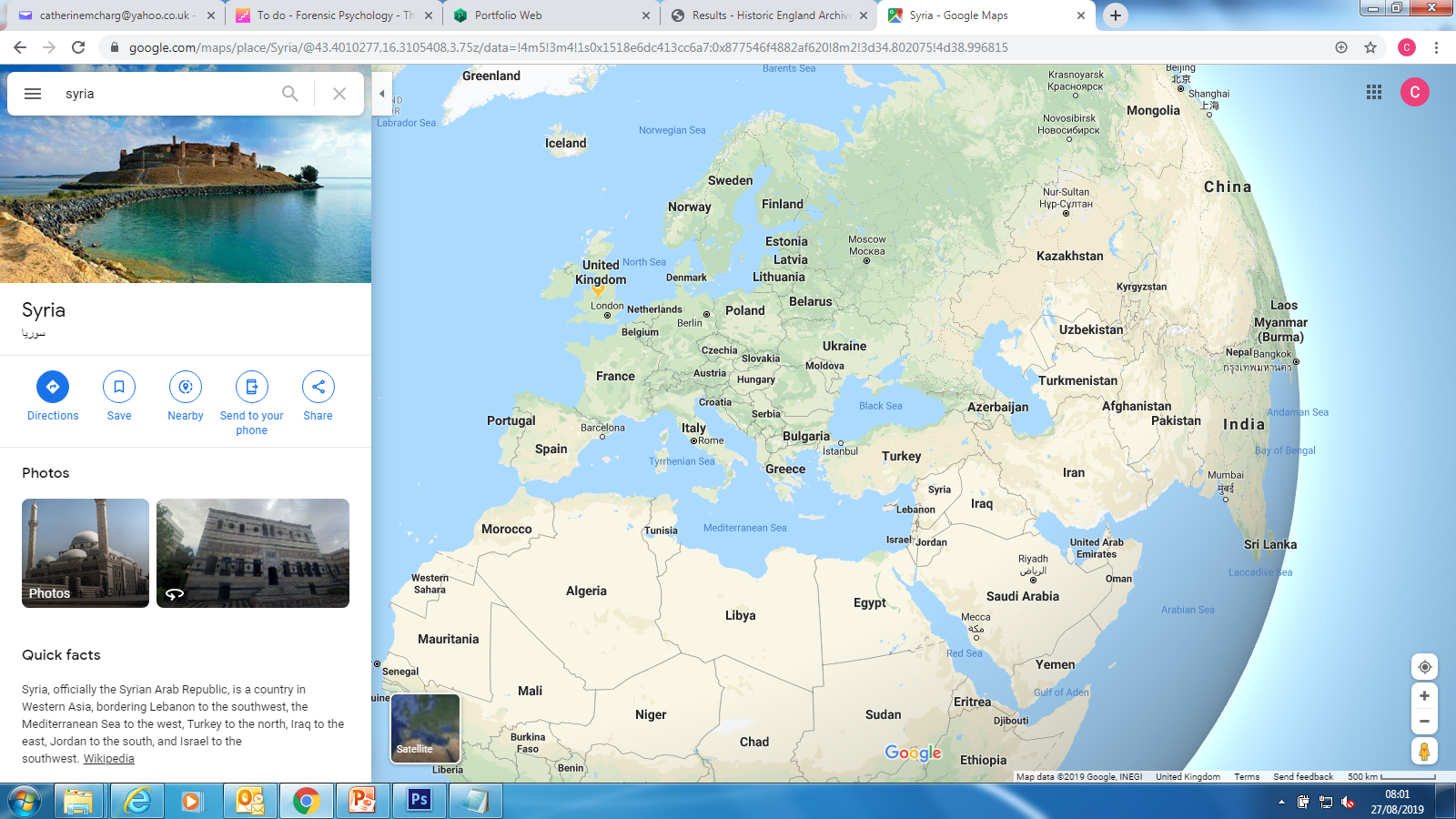 2017 

There are around 90 mosques in Bradford. Many started out as other buildings but some, like the Central Mosque, were built as mosques.
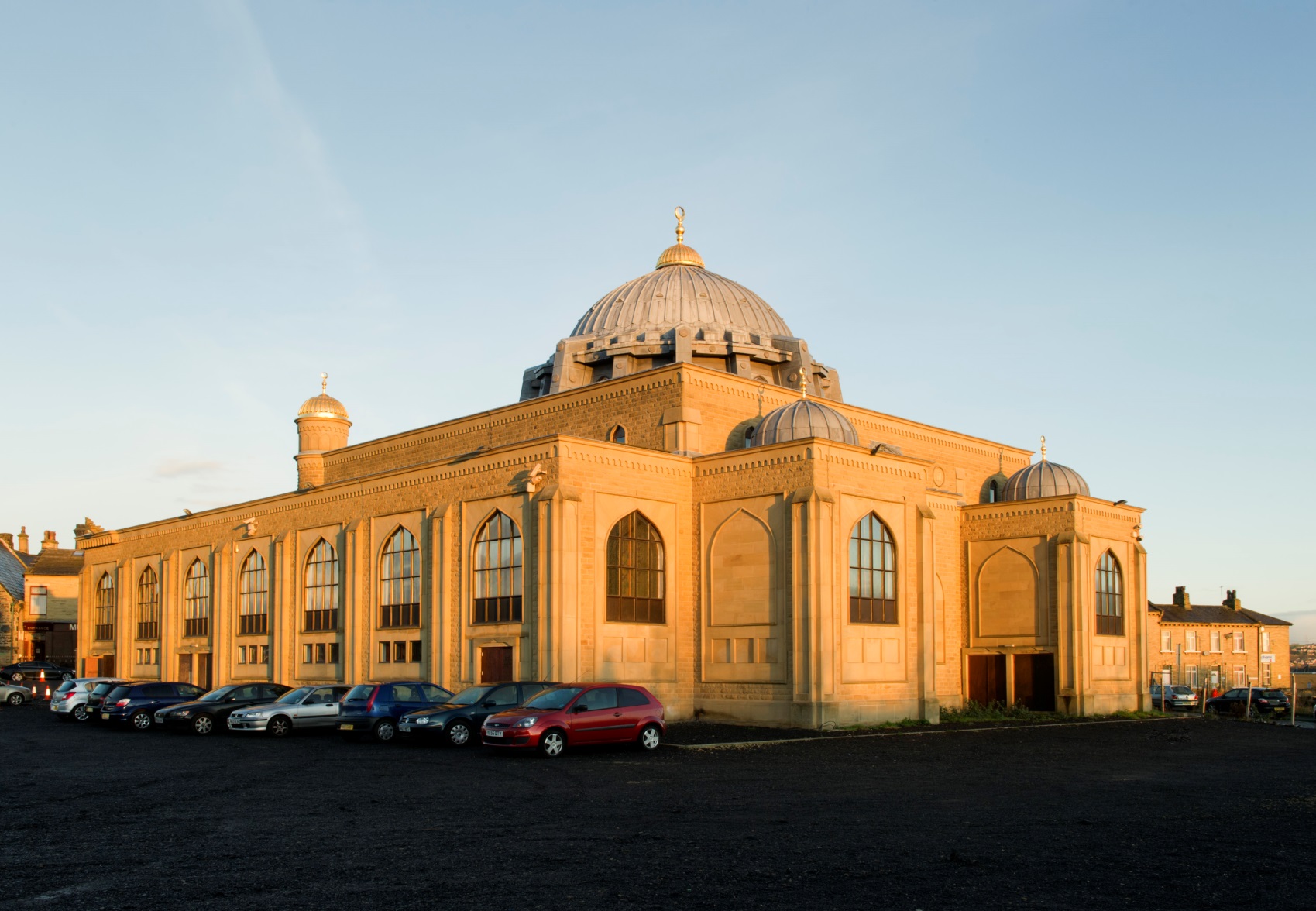 [Speaker Notes: Image
aa038929 & aa038923  -  © Historic England Archive]
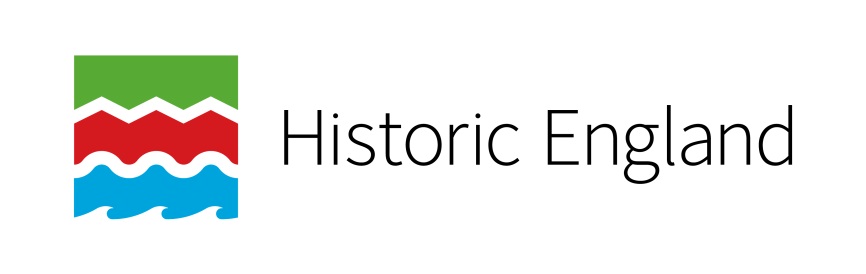 Find more teaching resources at:

HistoricEngland.org.uk/Education
71